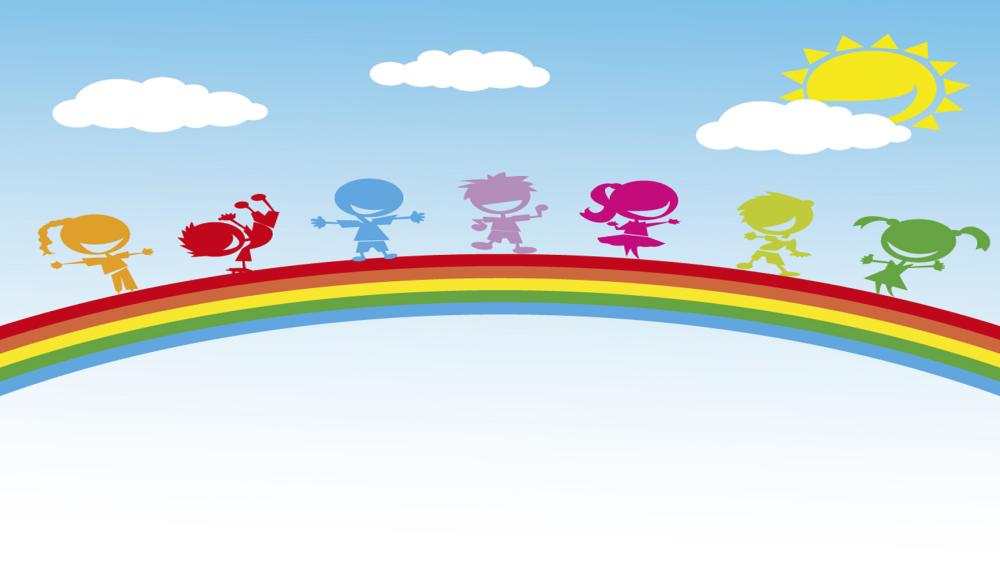 Детский сад «Солнышко» села Солнечная Долина городского округа Судак
Результаты работы 
за 2017-2018 учебный год 


воспитателя
Полянской Оксаны Сергеевны
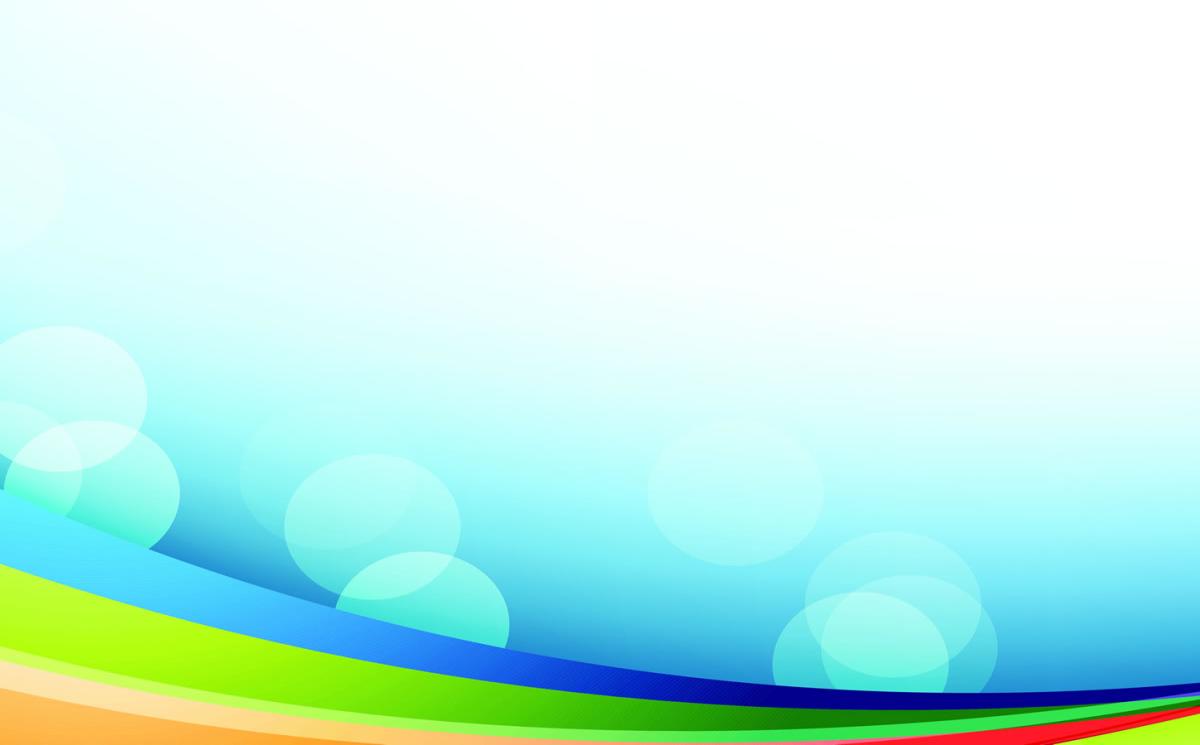 Старшая группа «Радуга»
Многоцветие детишек в группе «Радуга» большой,
Рой девчонок и мальчишек, а девиз у нас такой:
Будь здоровым и веселым, рисовать и петь учись.
Уважать друзей и старших, и взрослеть не торопись!
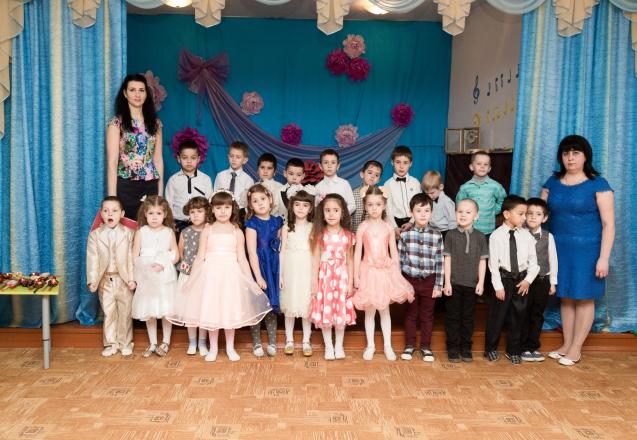 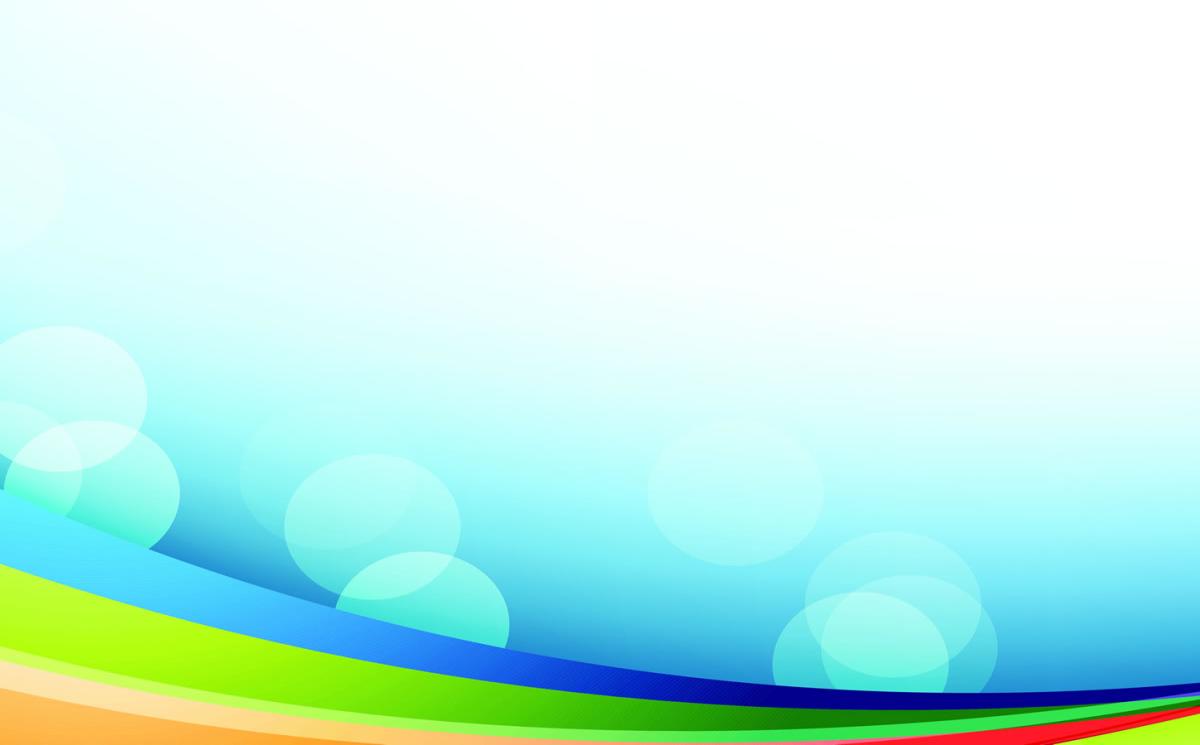 Присвоена квалификация 
ВОСПИТАТЕЛЬ ДЕТЕЙ ДОШКОЛЬНОГО ВОЗРАСТА
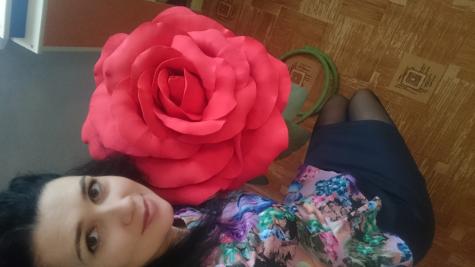 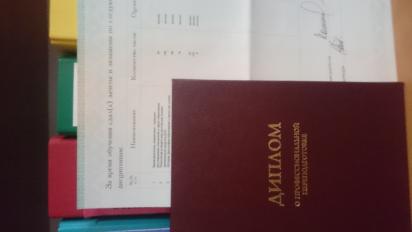 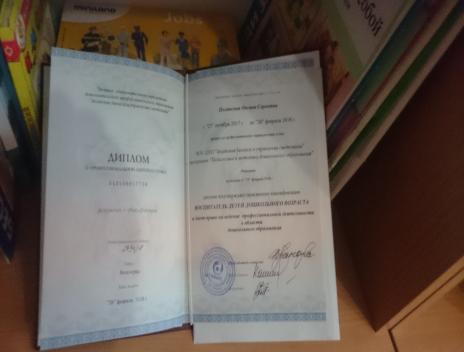 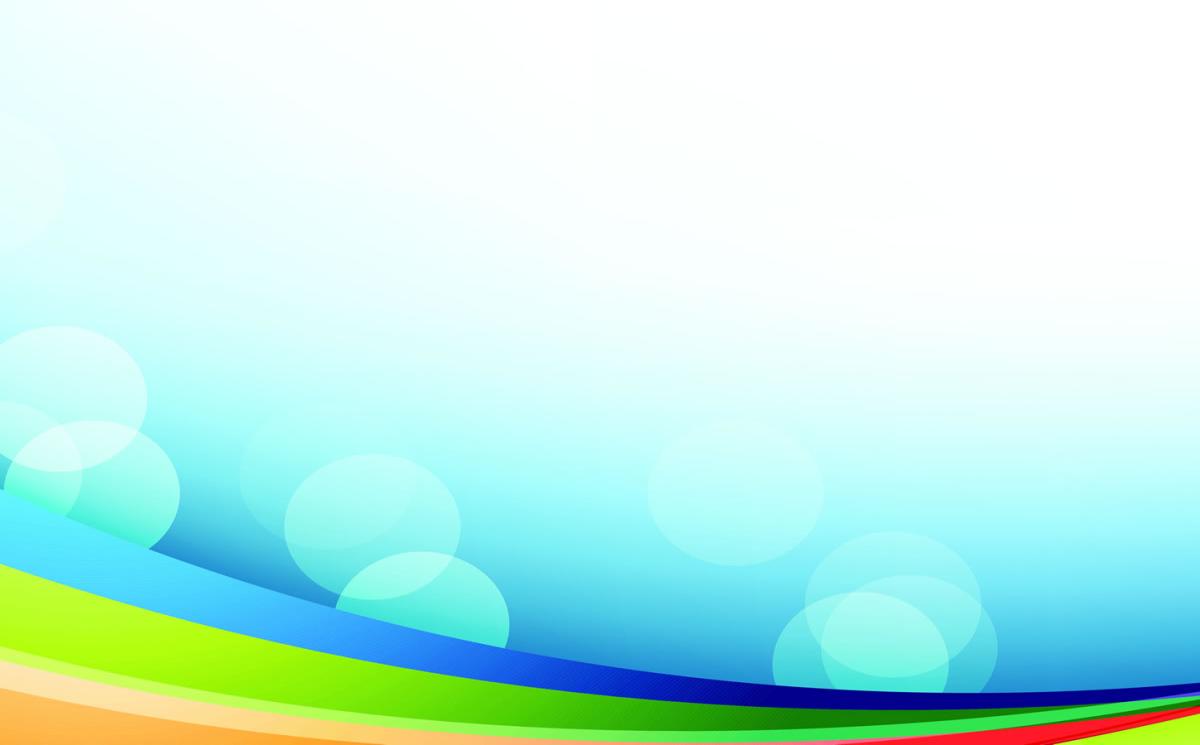 Предметно-развивающая среда в группе:
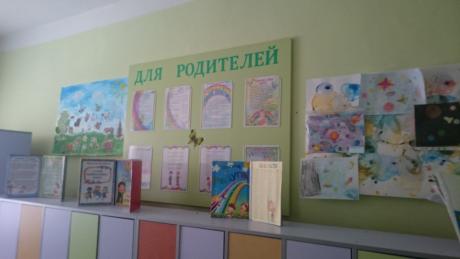 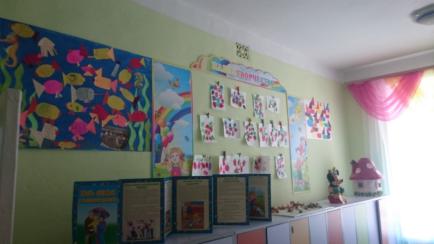 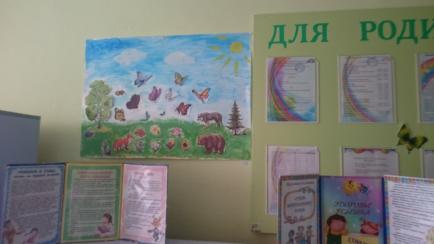 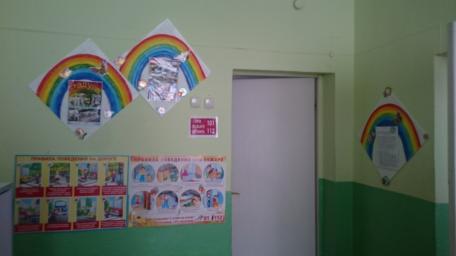 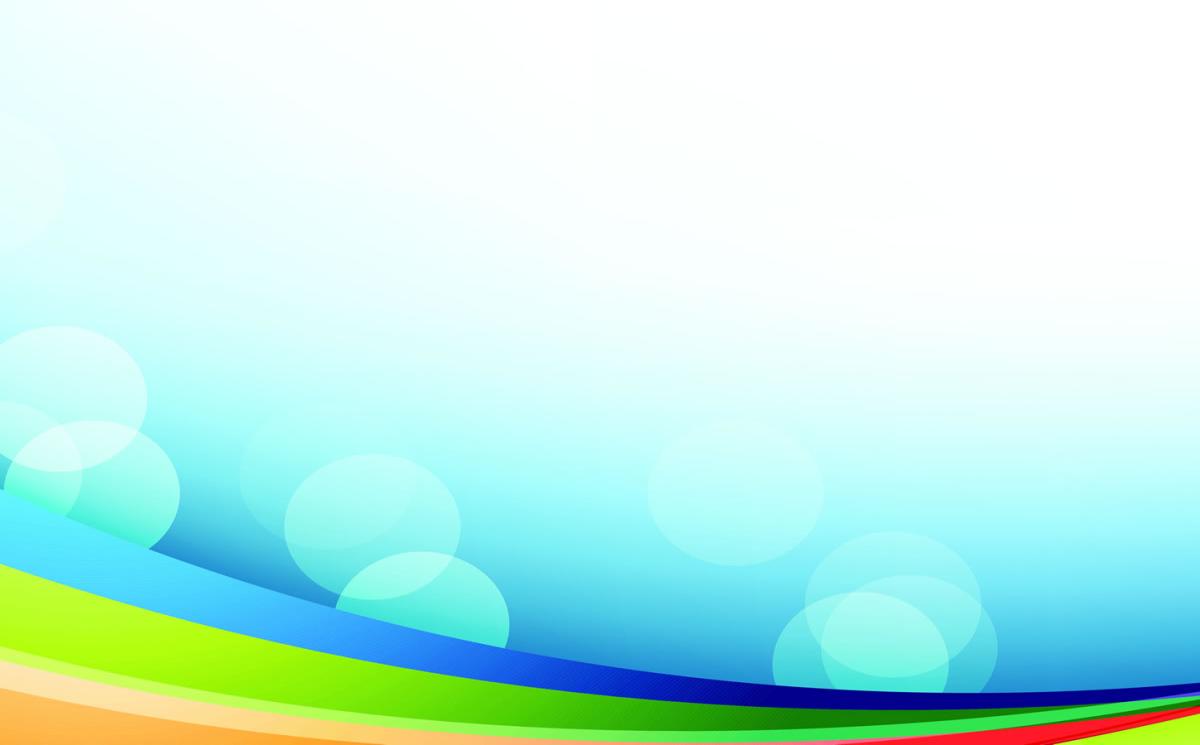 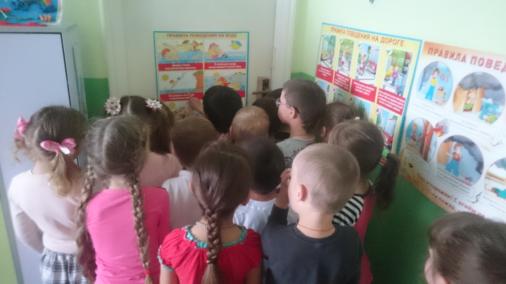 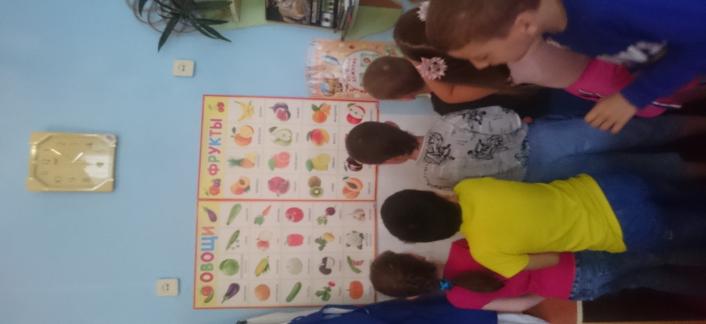 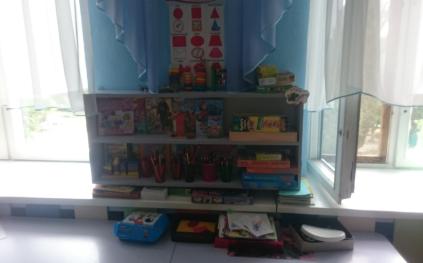 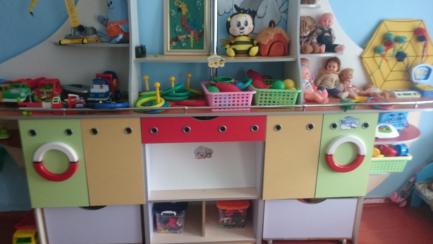 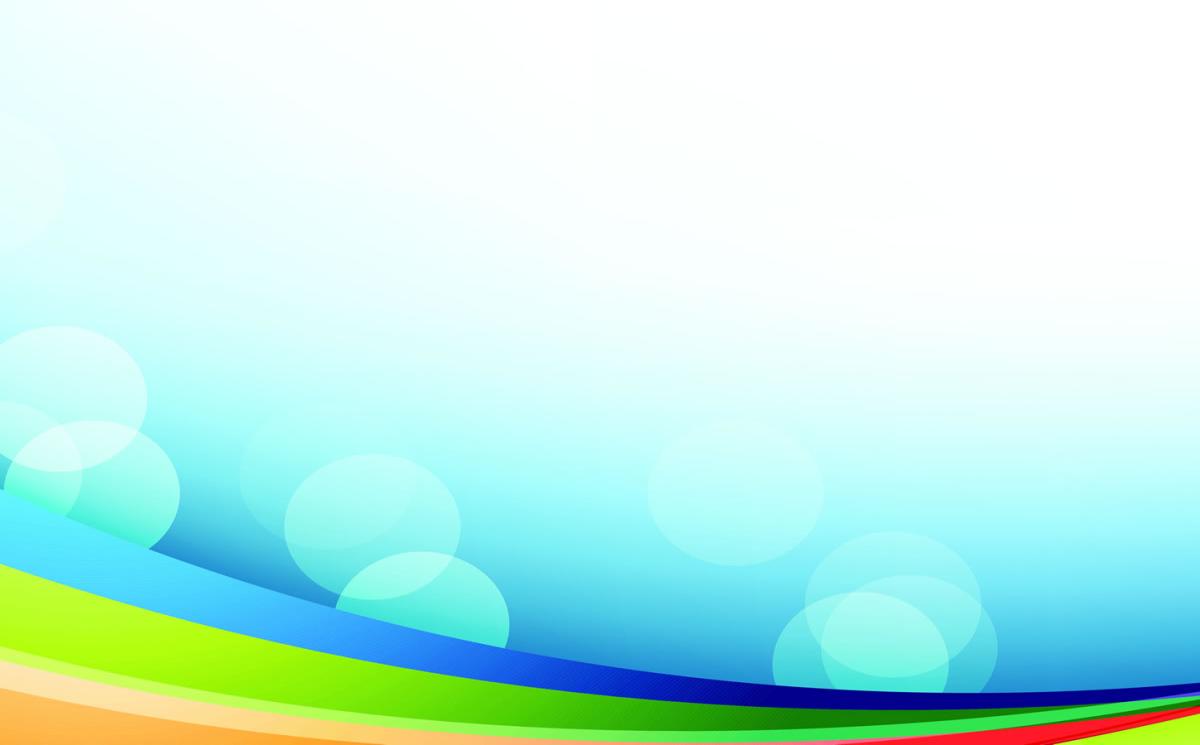 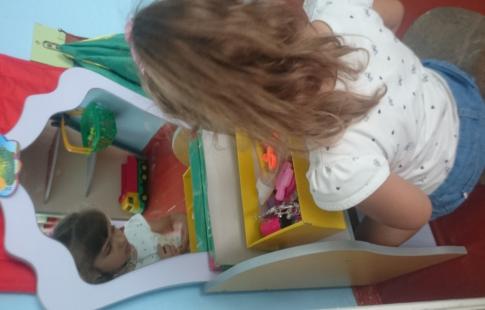 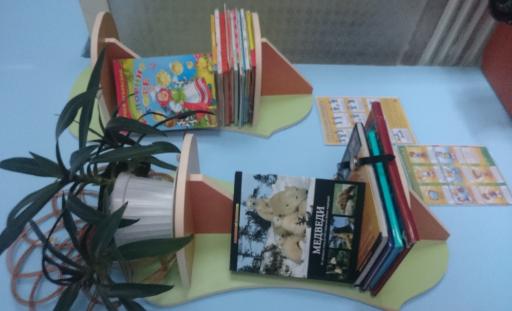 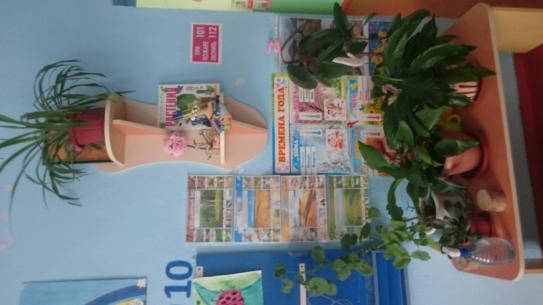 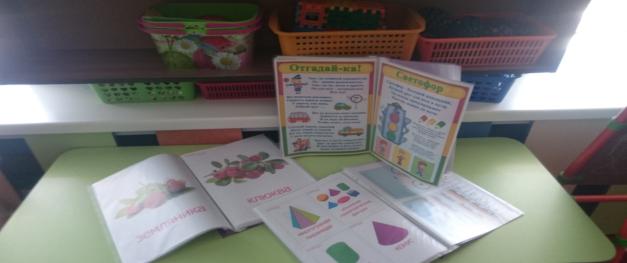 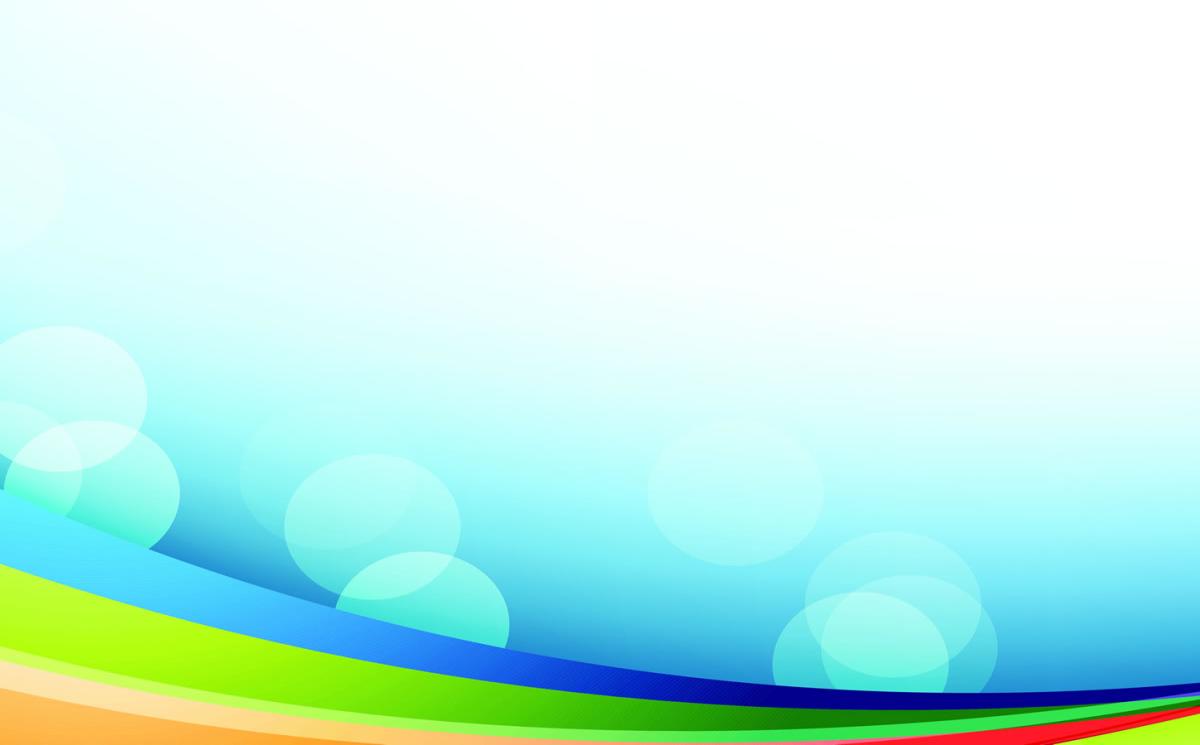 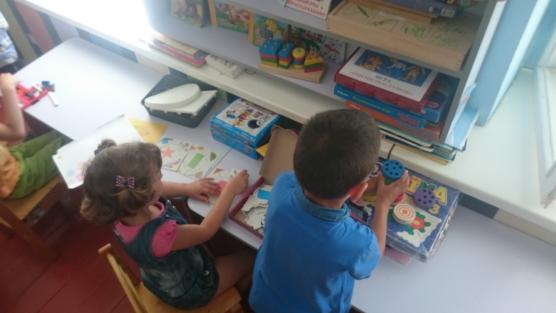 Самостоятельная игровая деятельность детей
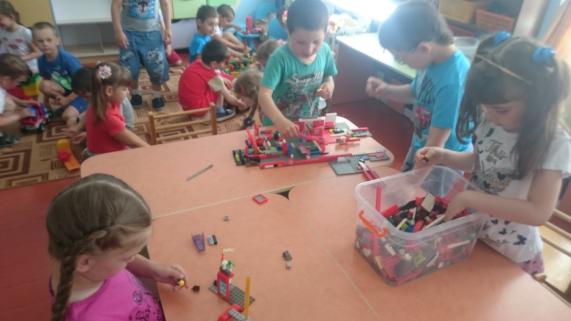 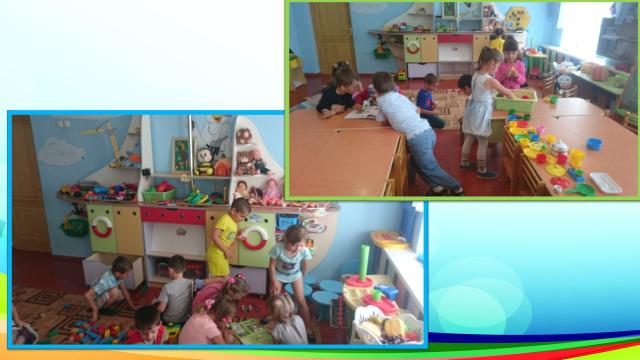 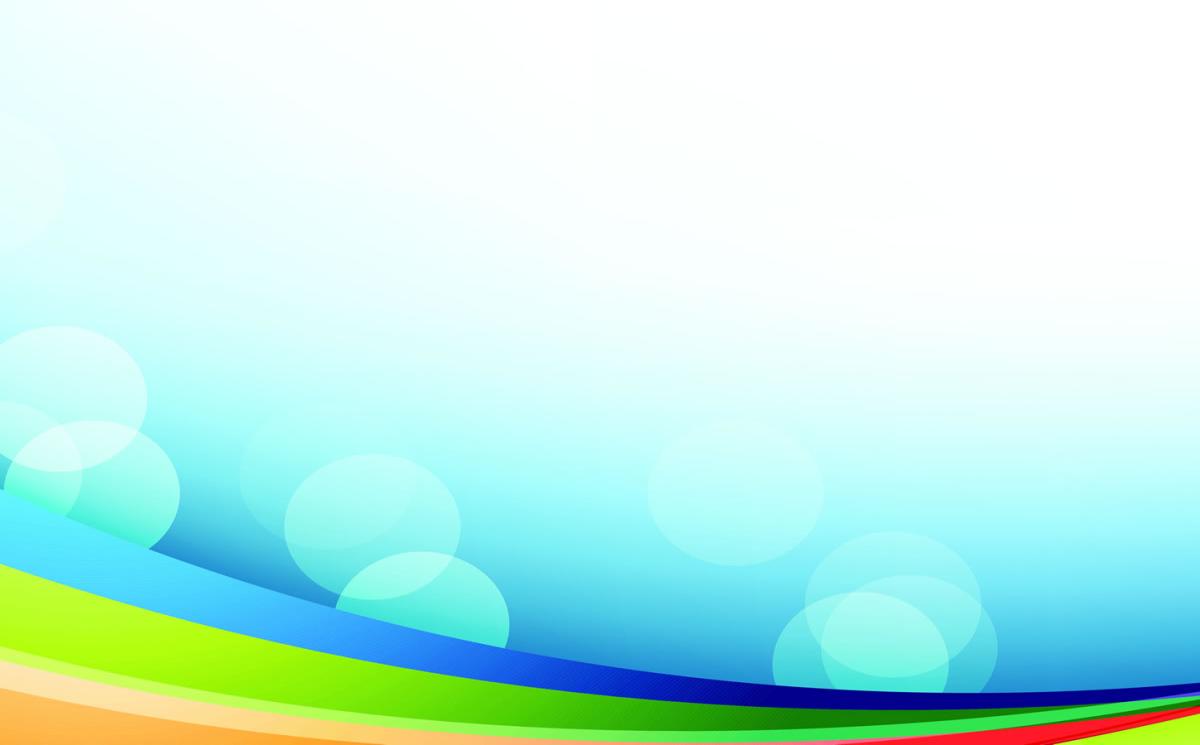 Мы с большим строительным конструктором
Каждый день играем неизменно,
Строим стену очень-очень длинную,
И над нею - башню непременно!
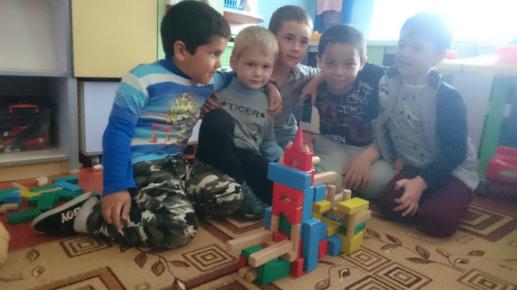 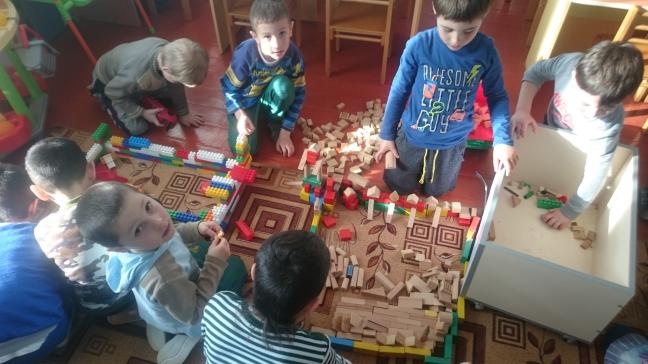 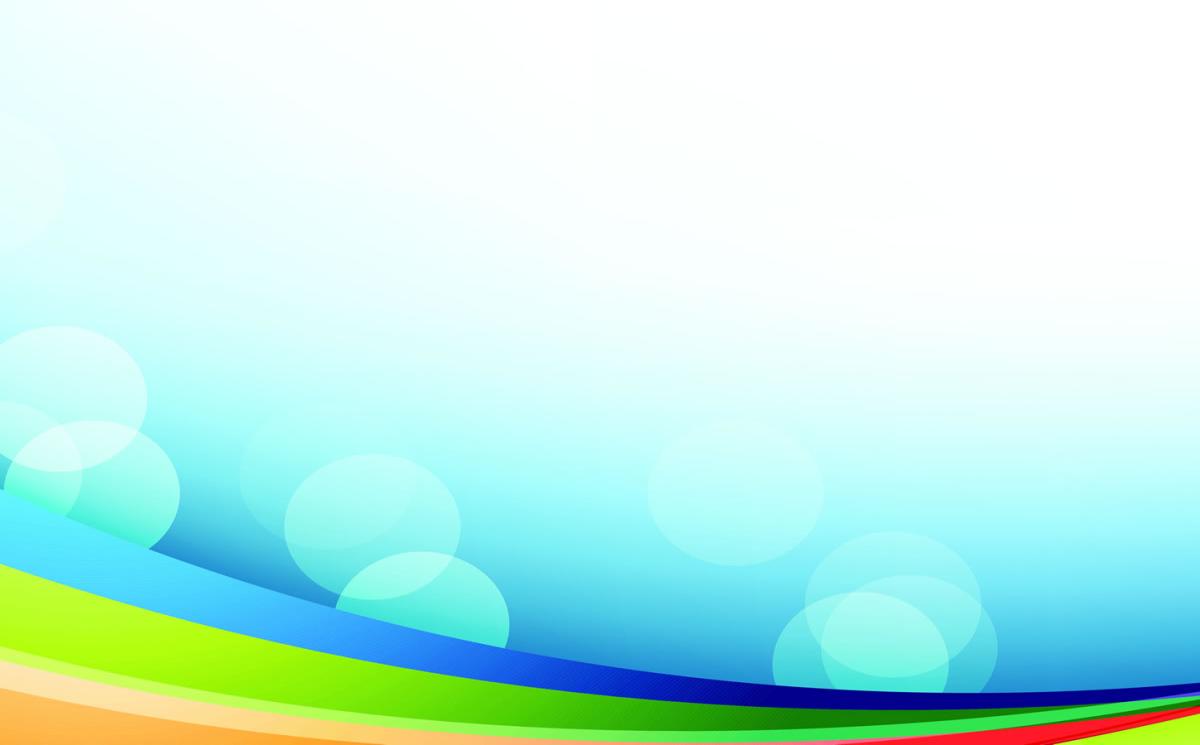 Мы творческие дети
Если очень постараться
Приложить восторг и труд,
То рисунки оживятся,
А точнее - оживут.
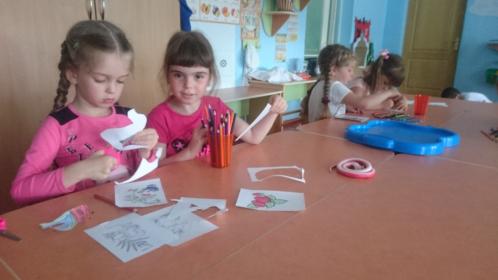 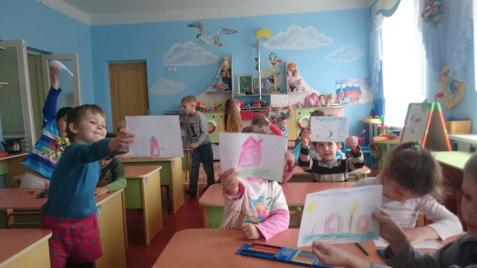 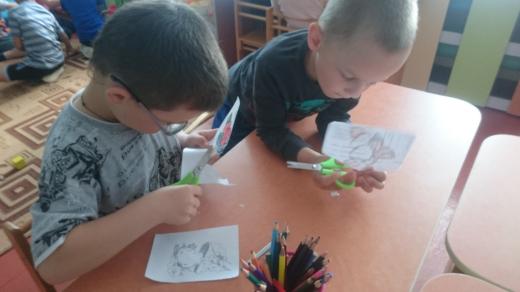 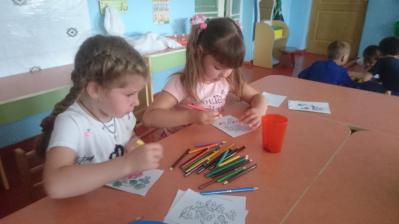 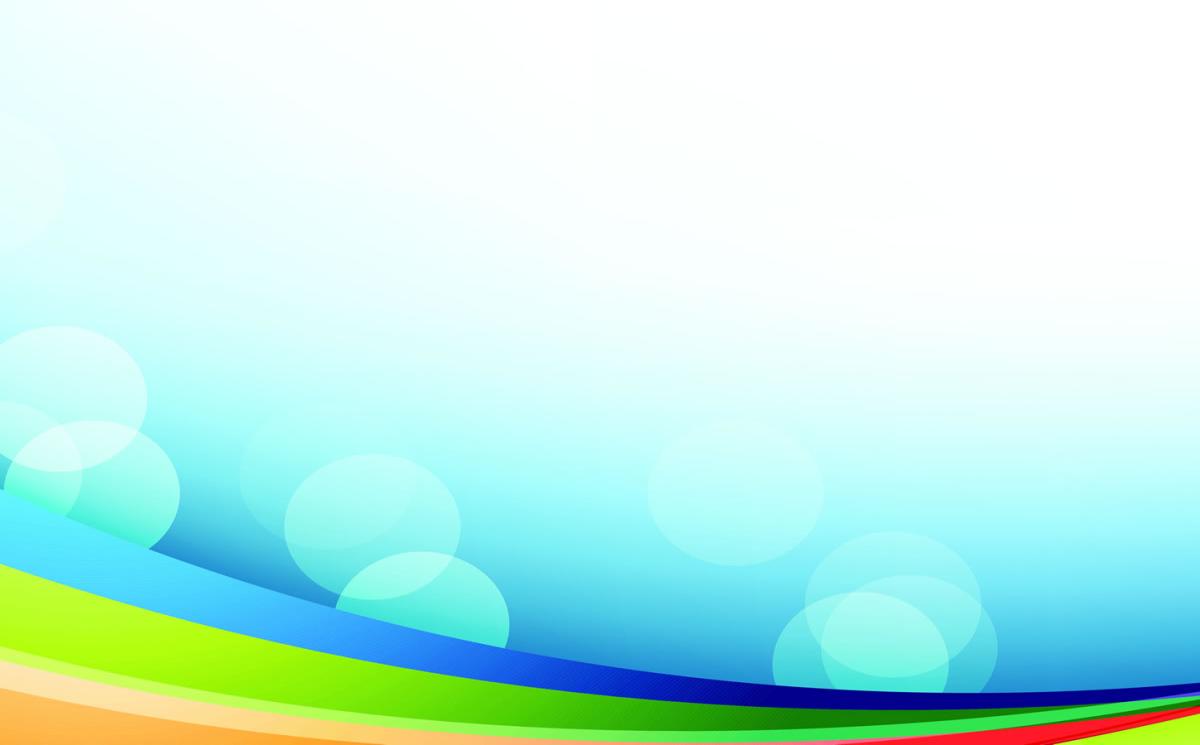 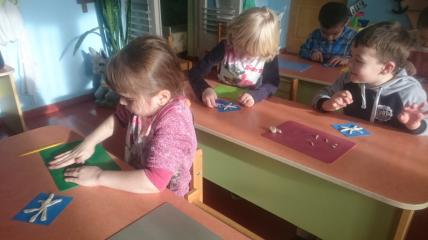 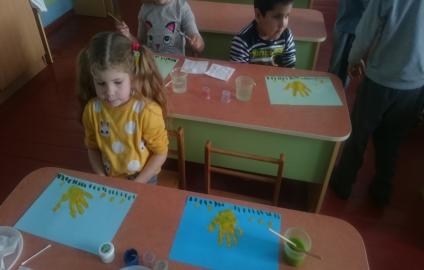 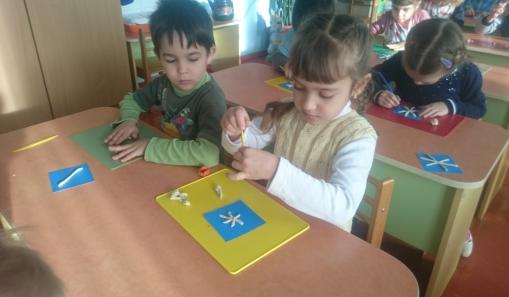 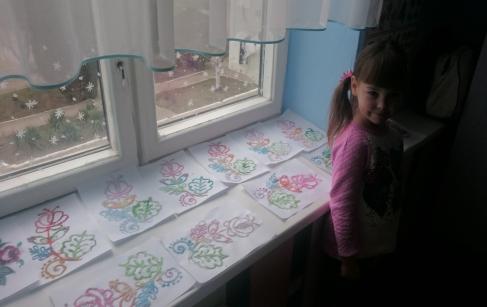 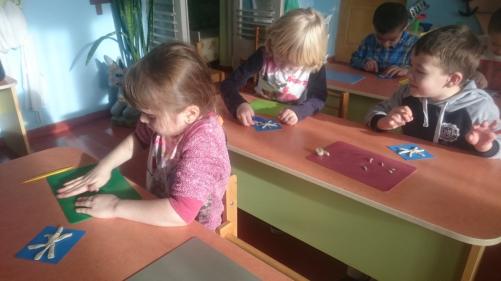 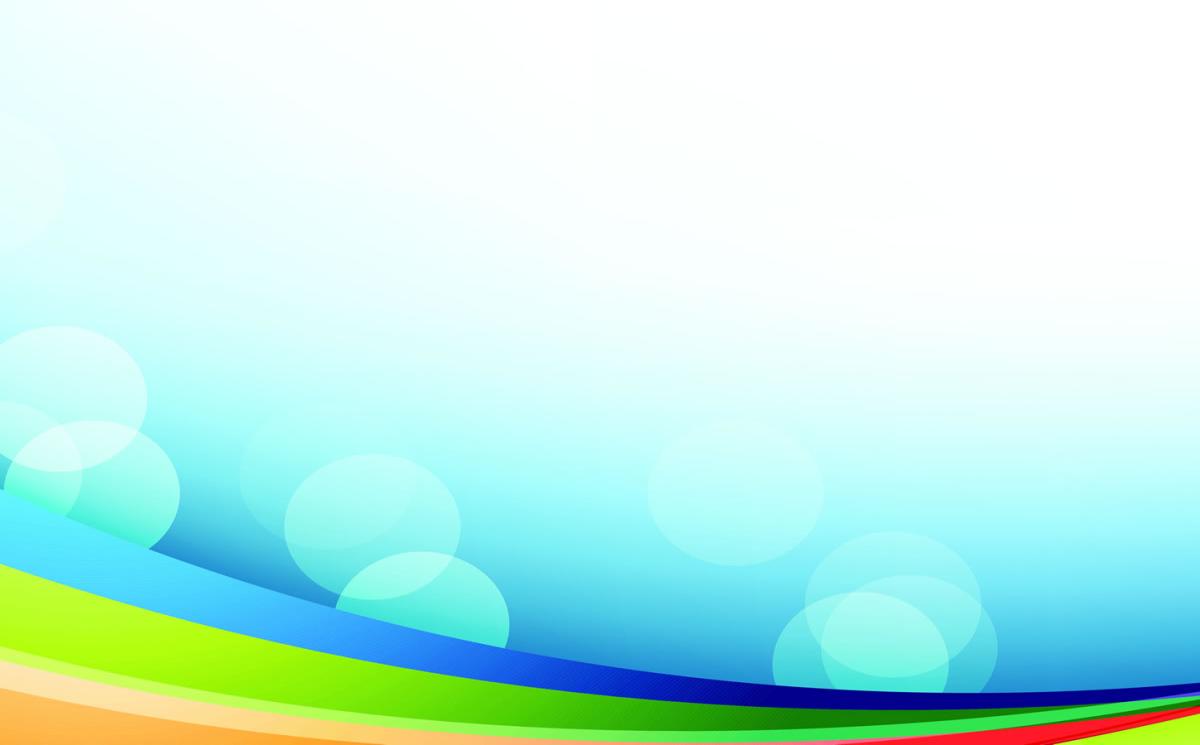 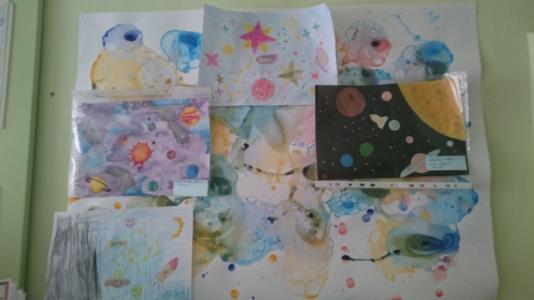 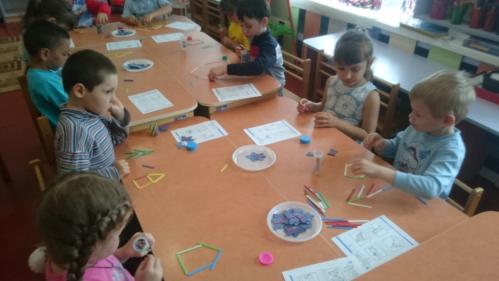 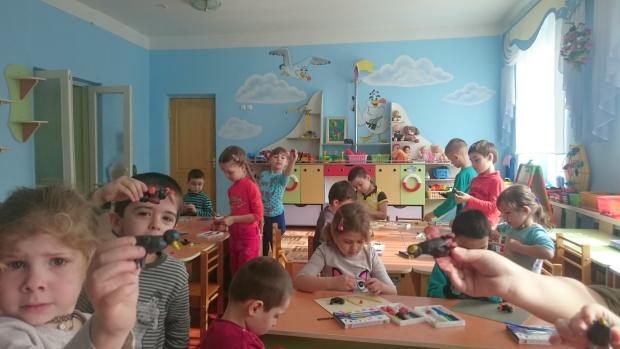 НОД Лепка «Грачи прилетели»
Работа с родителями:
Выставка рисунков ко дню космонавтики.
ФЭМП
НОД Лепка «Грачи прилетели»
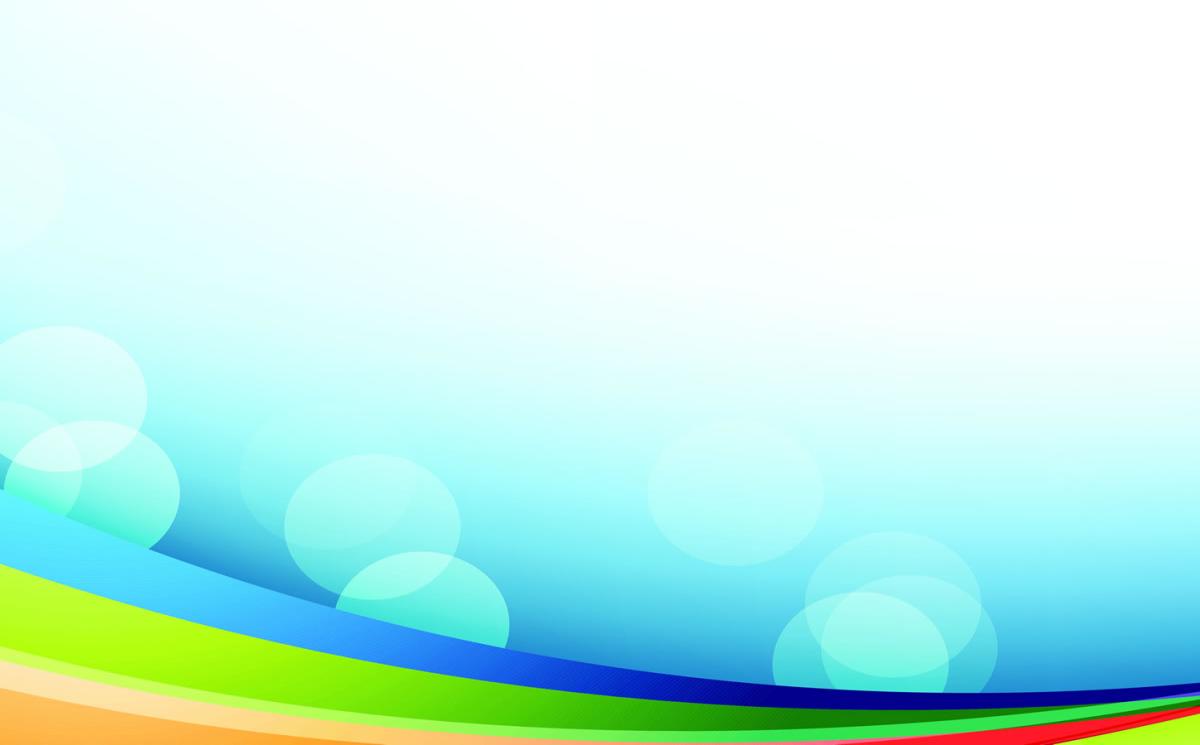 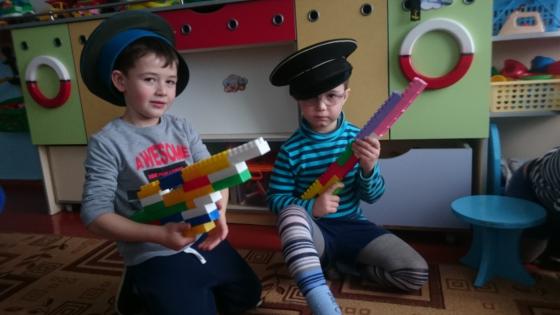 Любим   очень                                    
         мы                                         
      играть
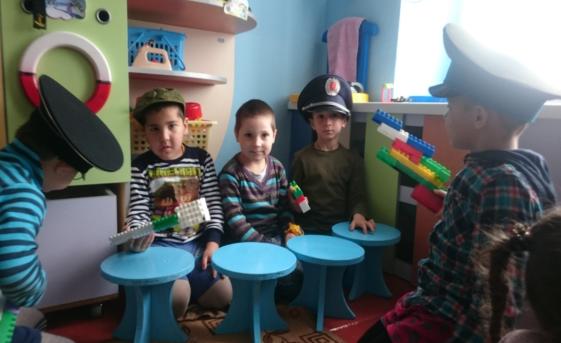 Возле самой границы овраг,
Может в чаще скрывается враг.
Но каких бы ни встретил врагов,
Дать отпор пограничник готов.
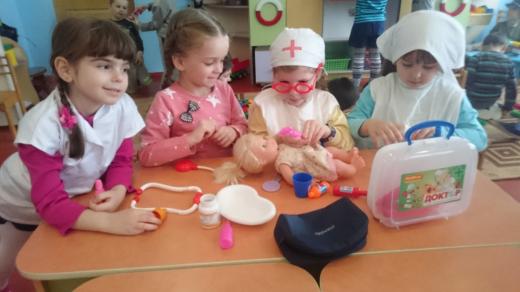 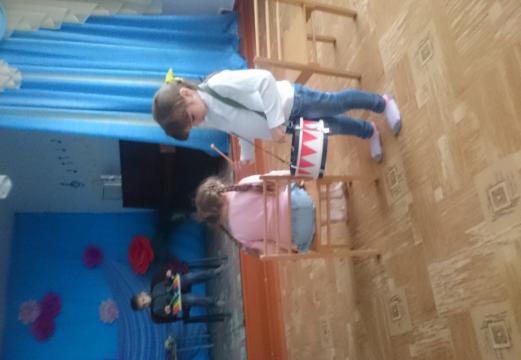 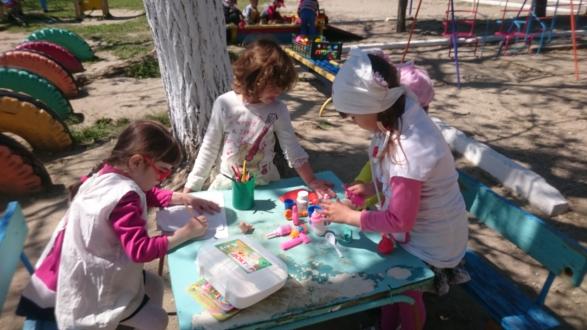 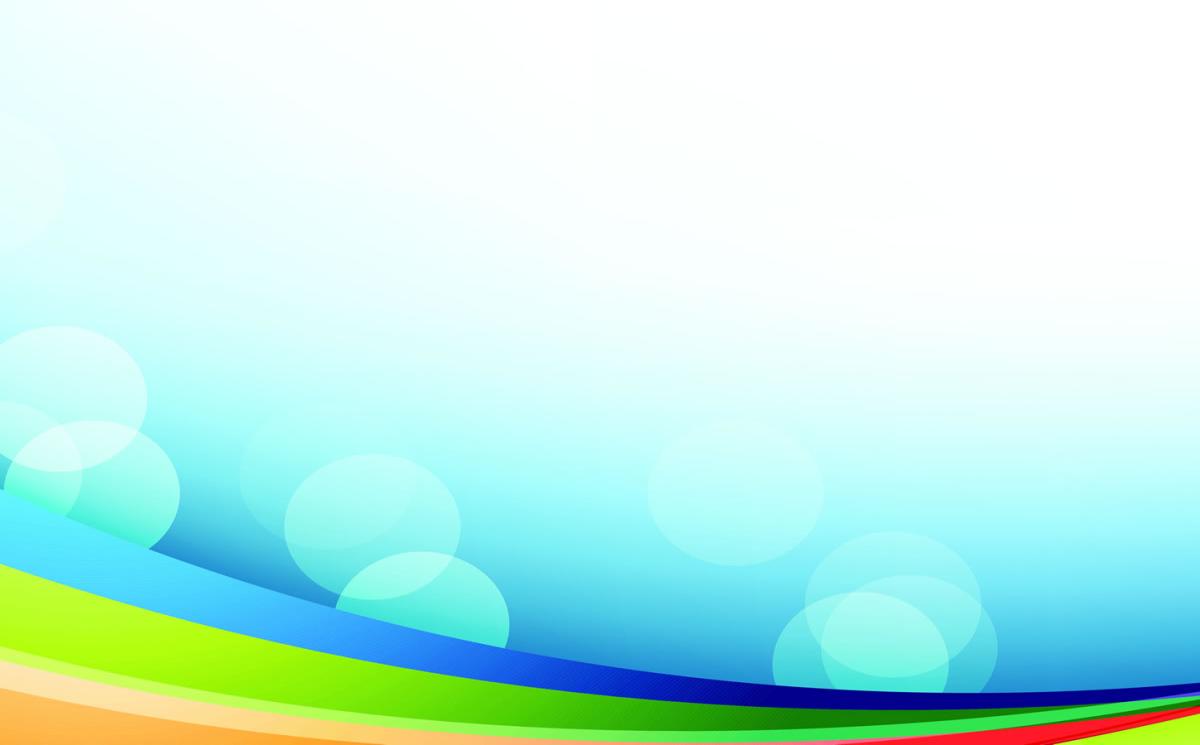 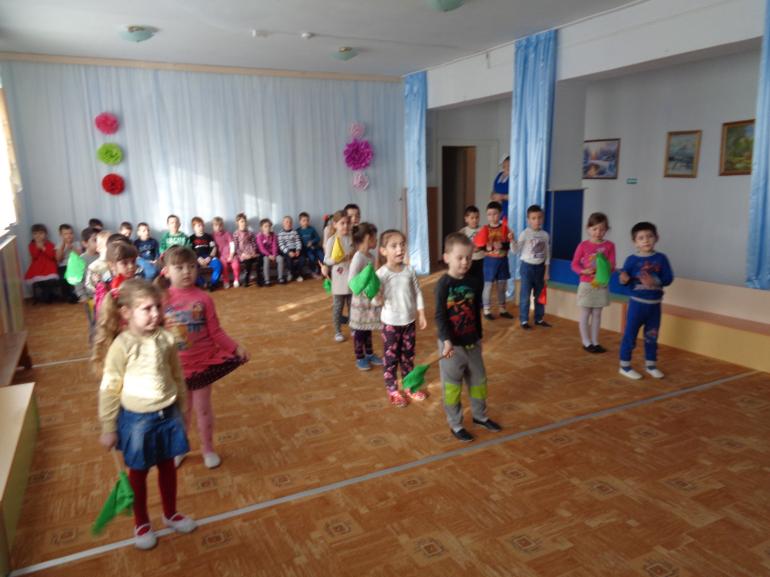 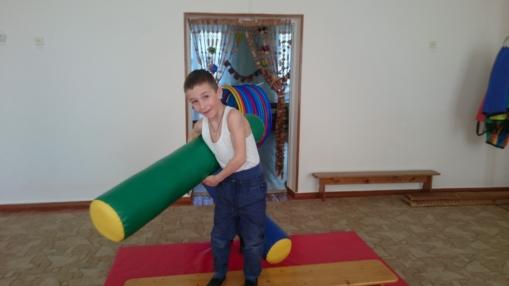 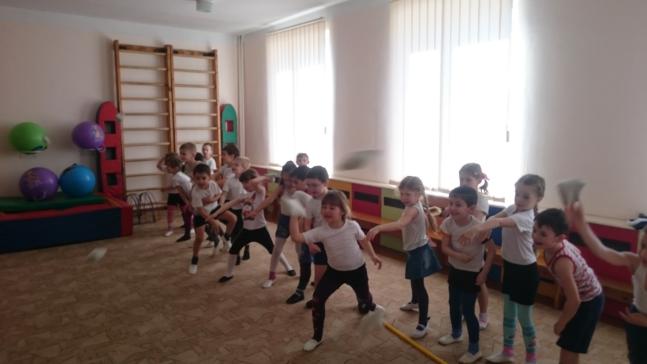 Мы зарядку любим очень, 
каждый быть здоровым хочет, 
знаем мы, что для страны, 
Люди сильные нужны.
На прогулке мы играем и здоровье укрепляем
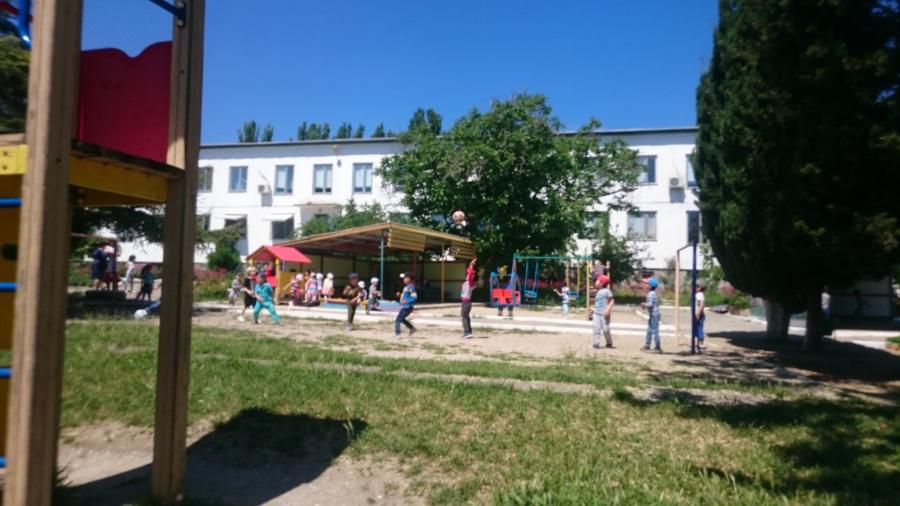 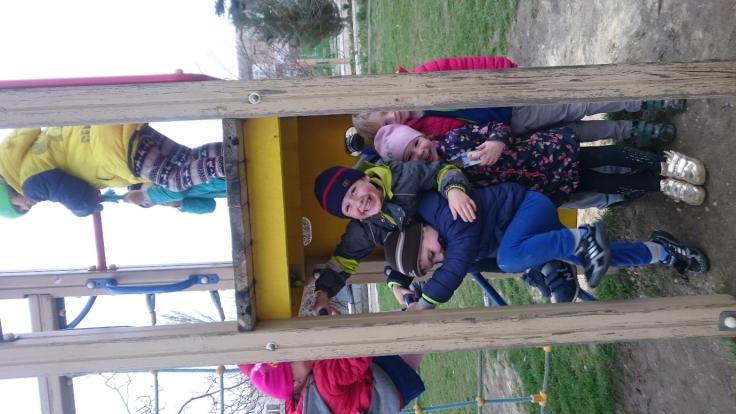 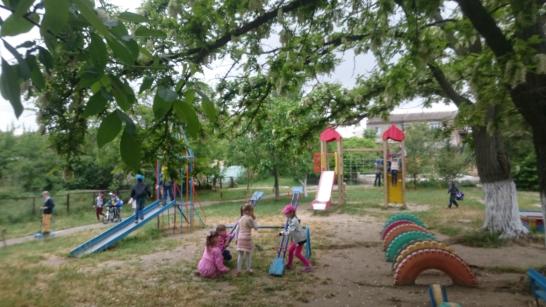 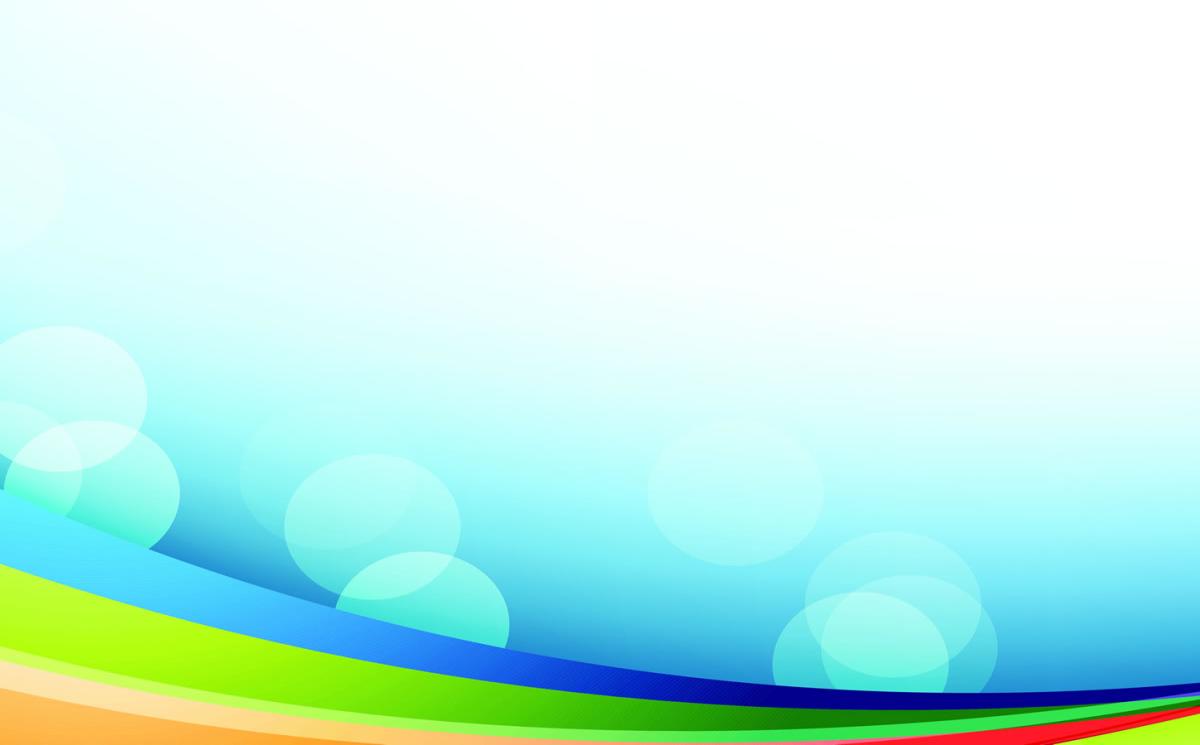 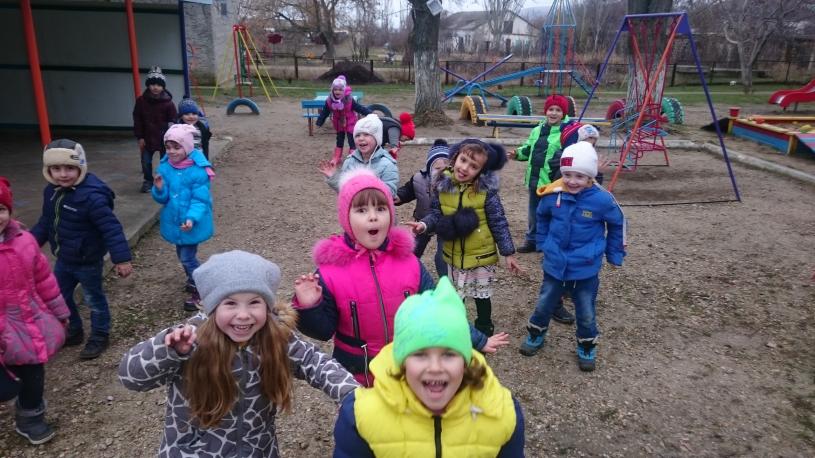 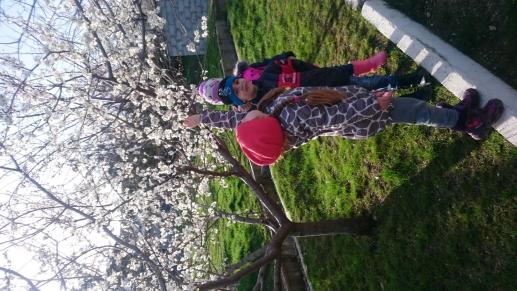 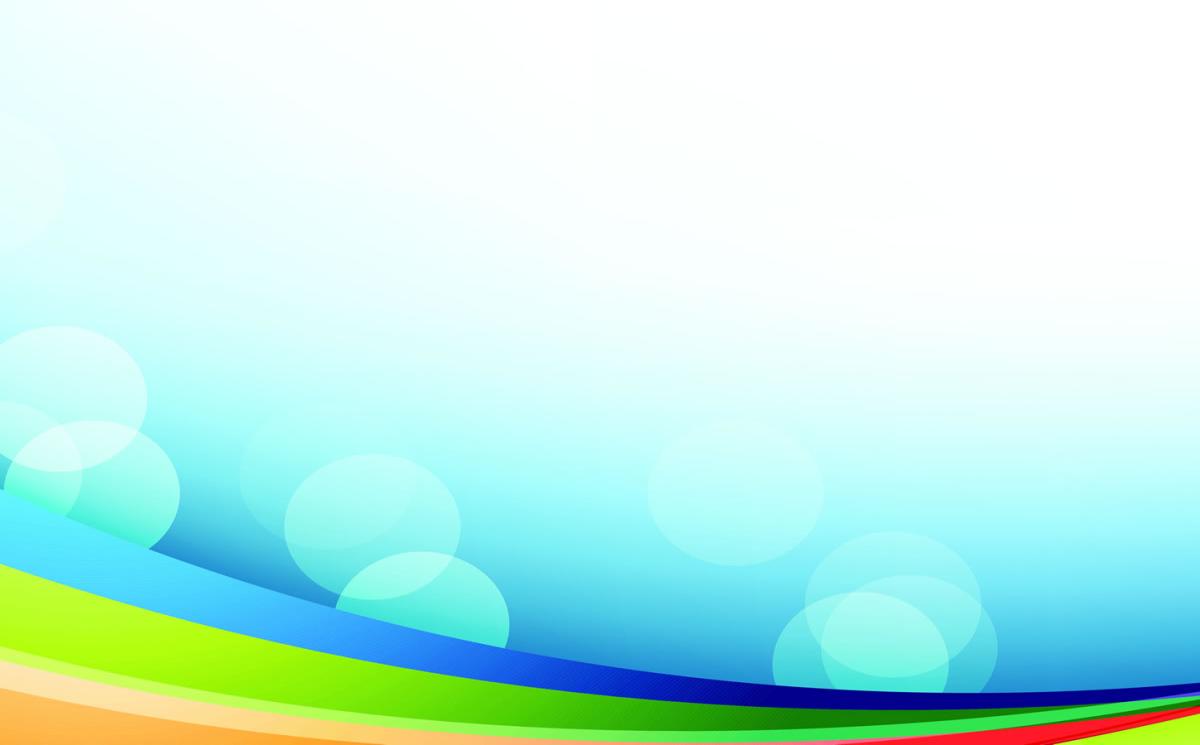 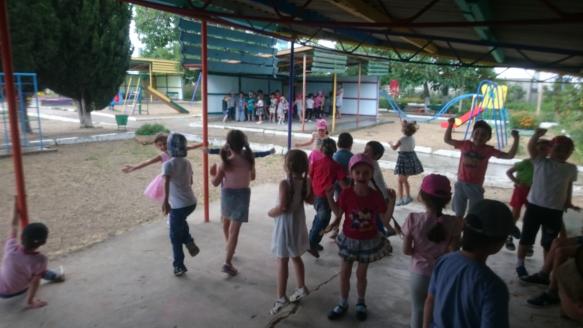 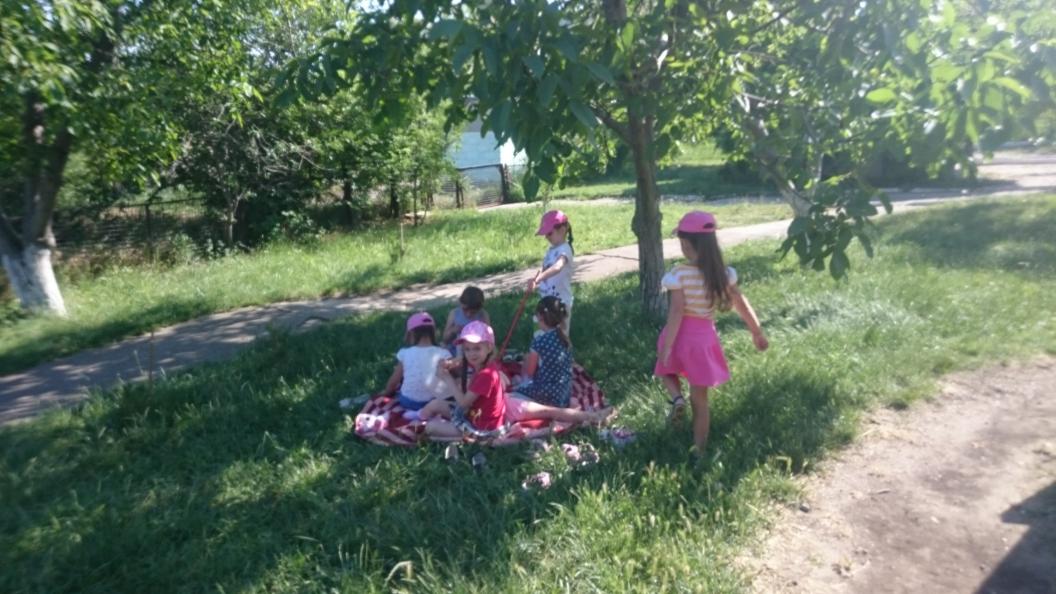 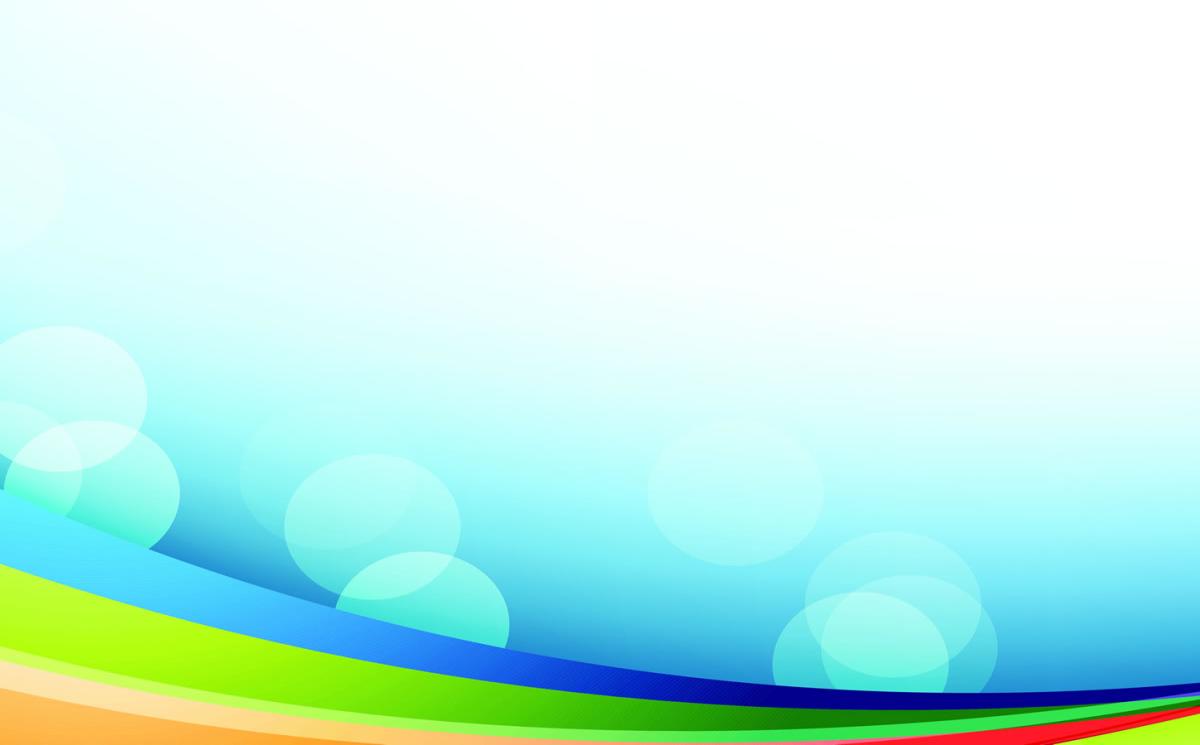 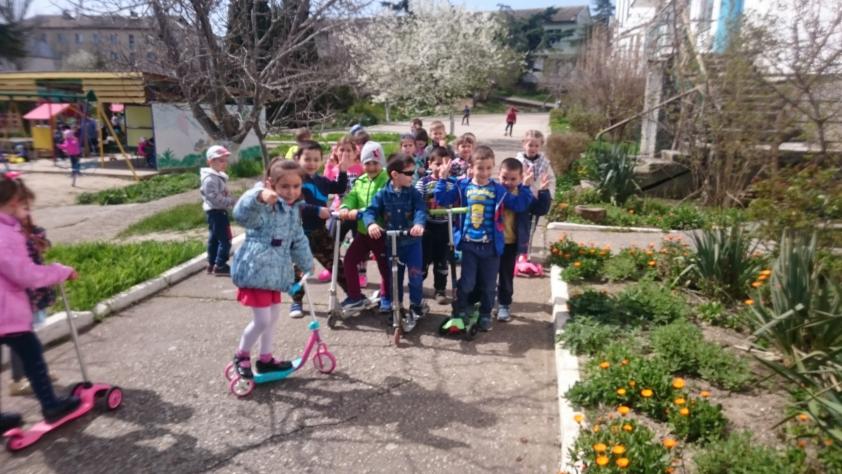 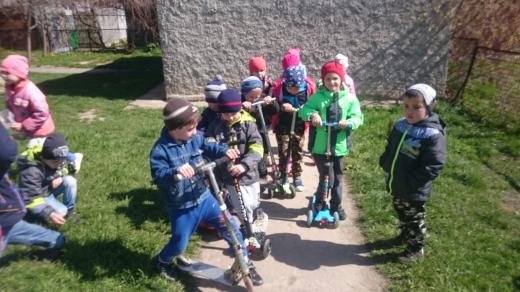 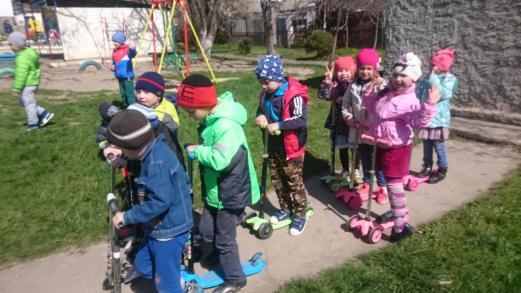 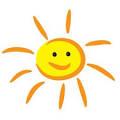 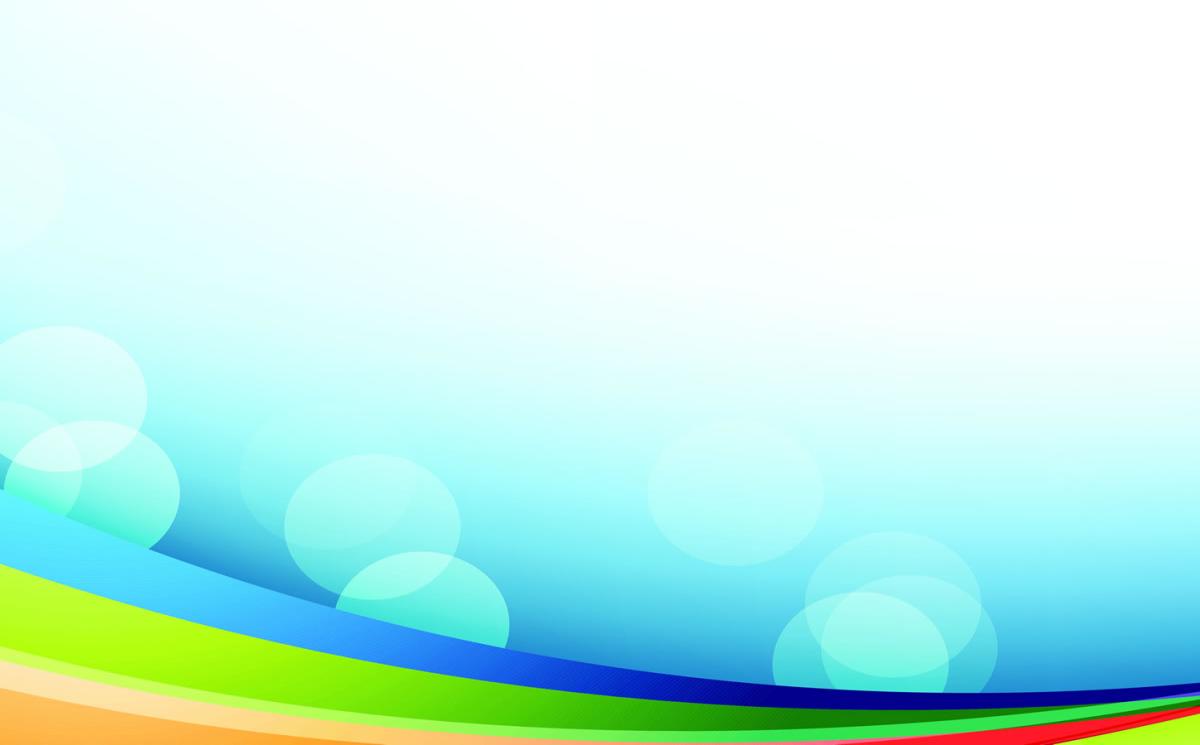 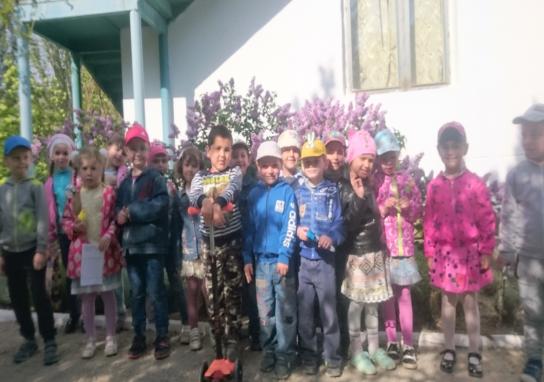 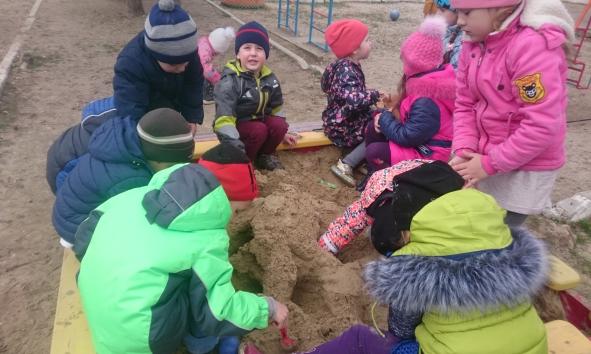 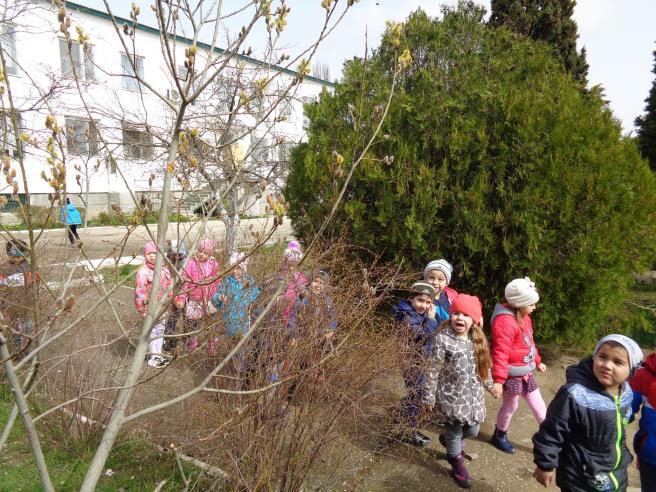 Провели мероприятия:










            
Как на масленичной неделе мы блинчиков захотели
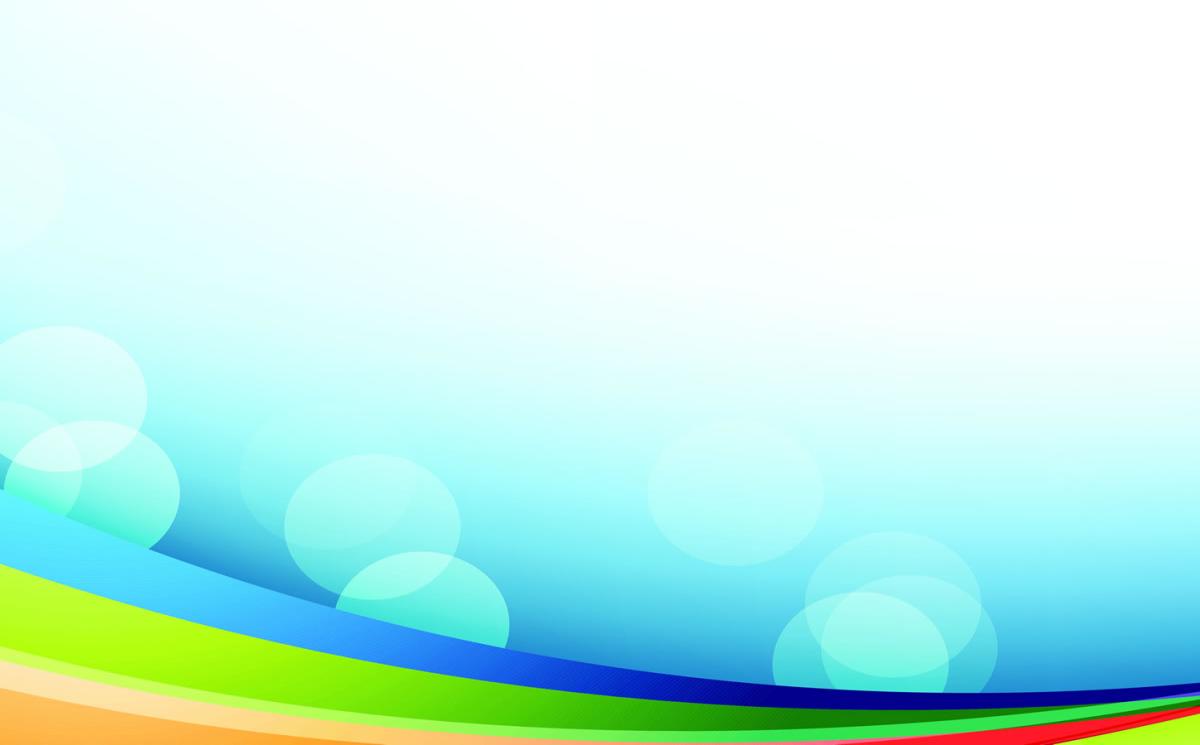 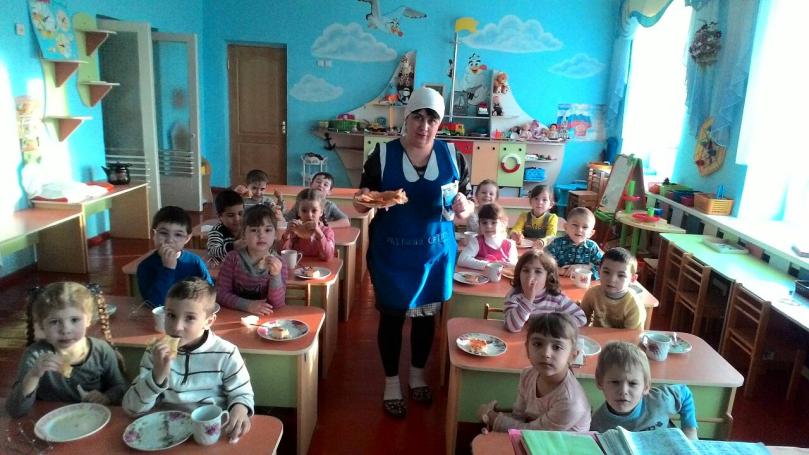 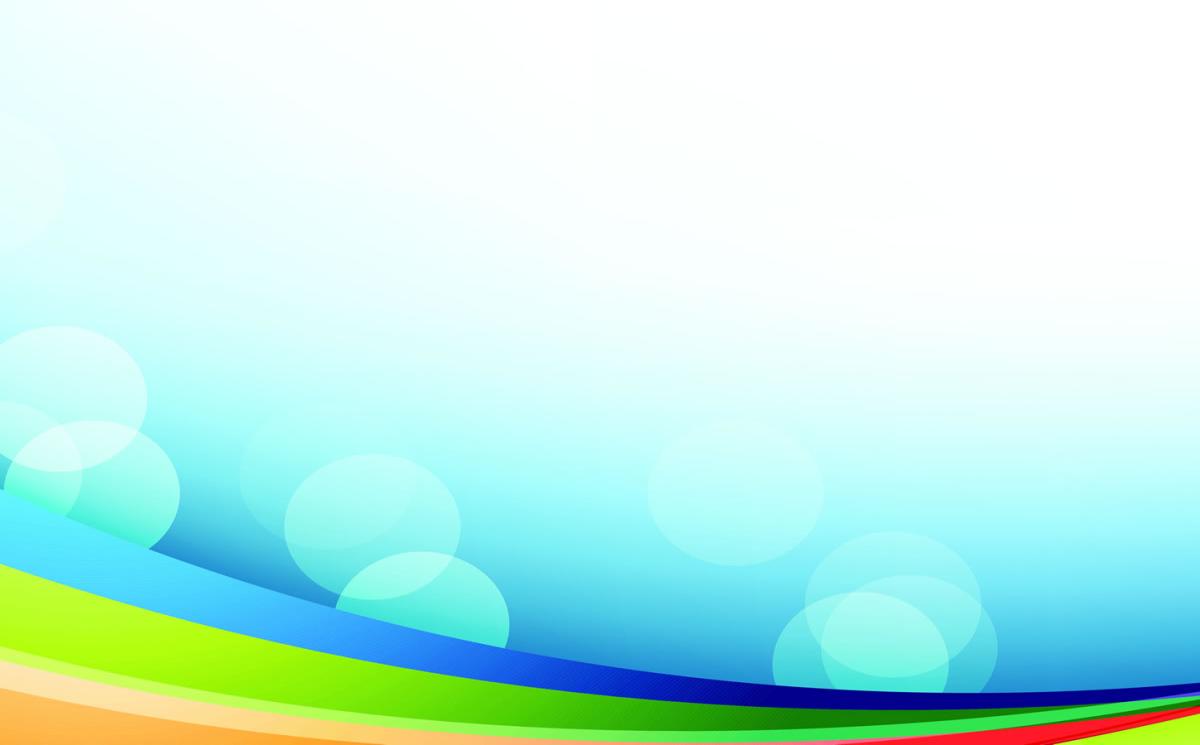 Приняли активное участие  в спортивных                      
                               развлечениях
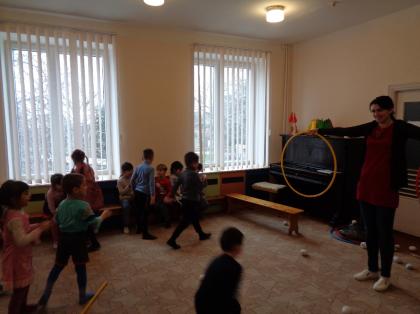 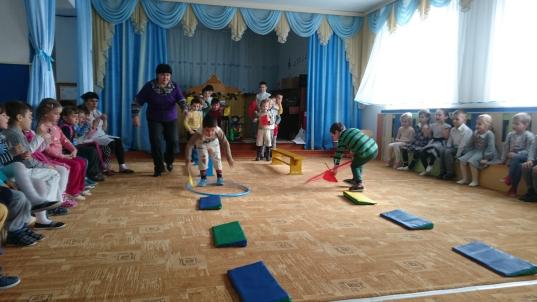 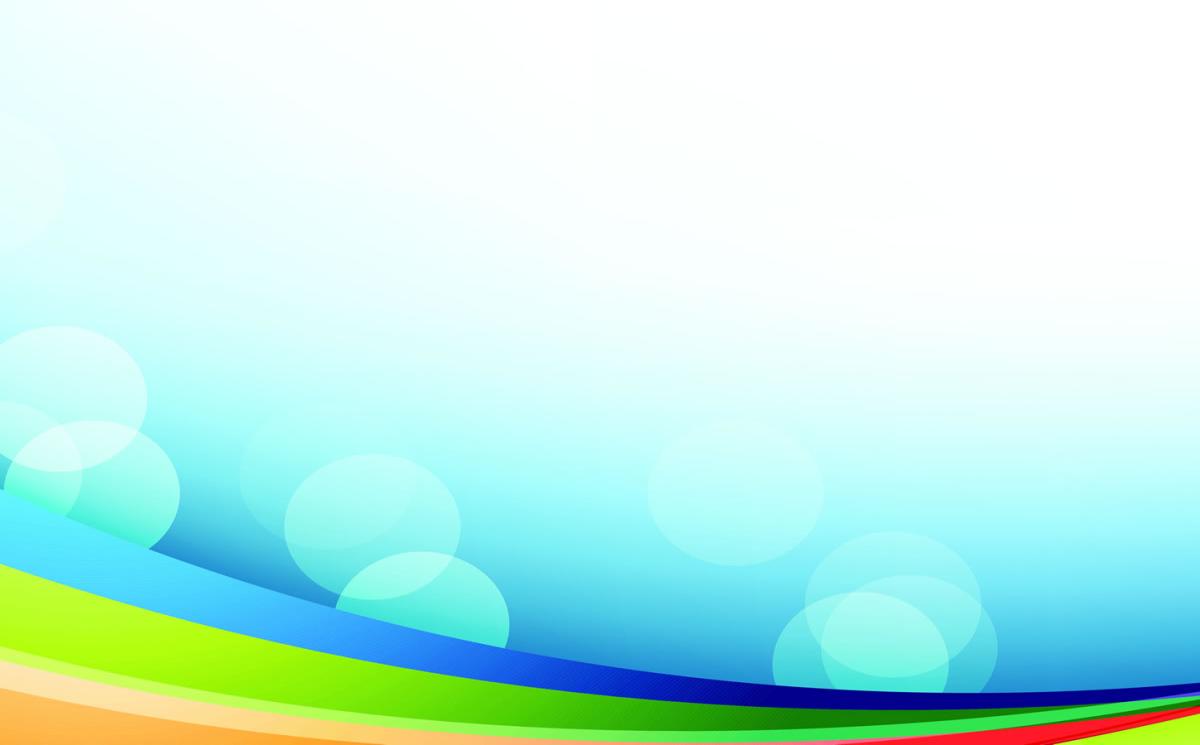 Праздничный концерт 8 марта
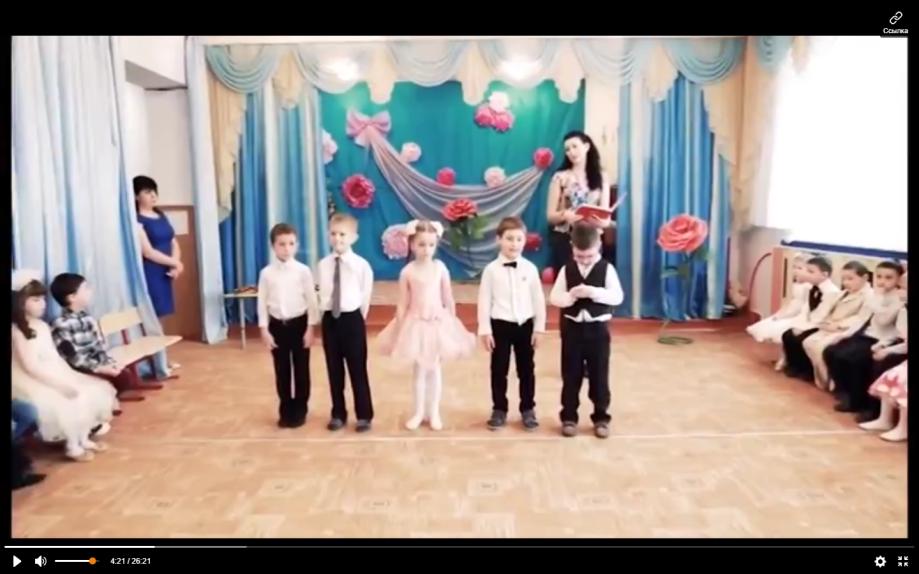 Рисование 
«Мама милая                     
                       моя»
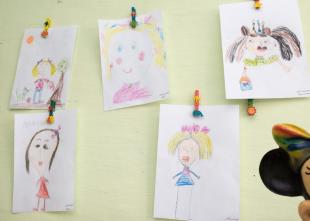 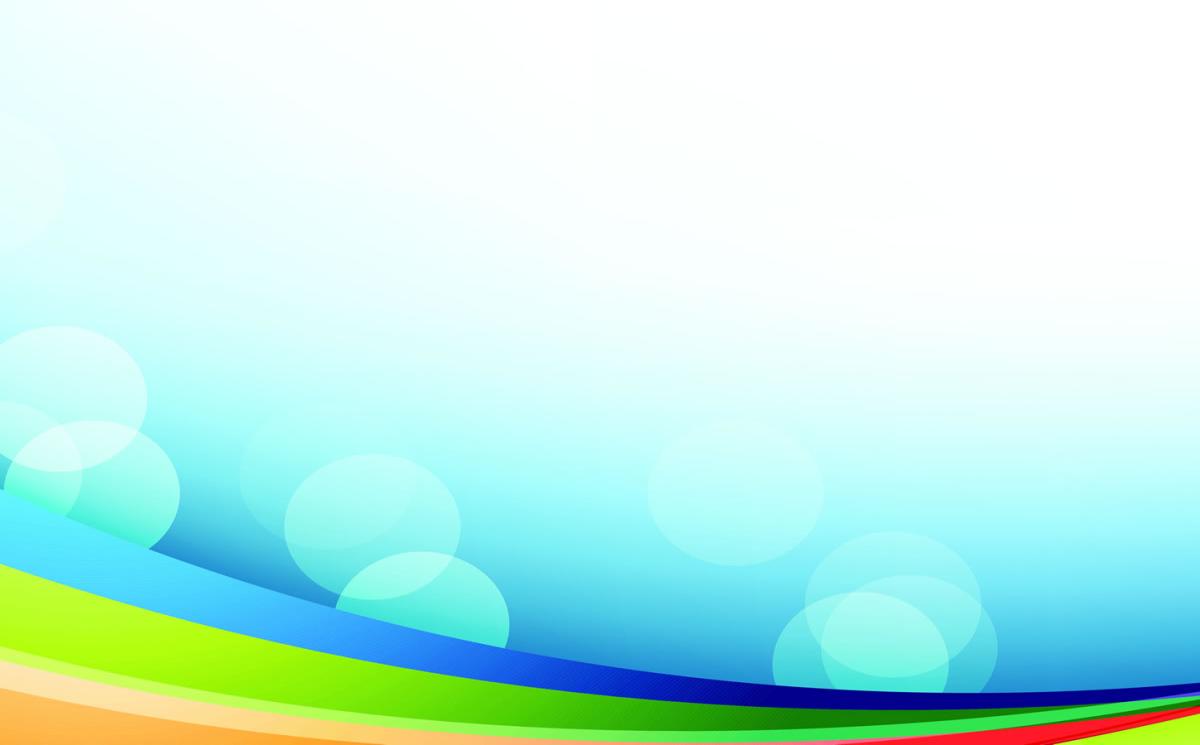 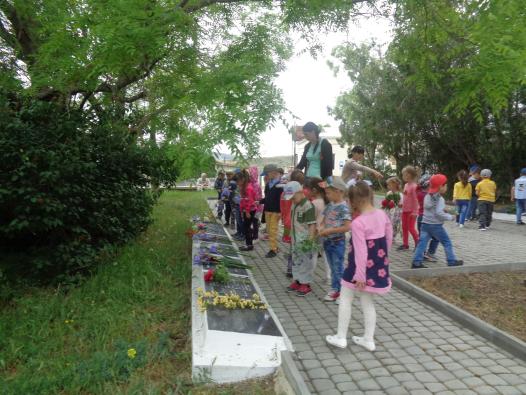 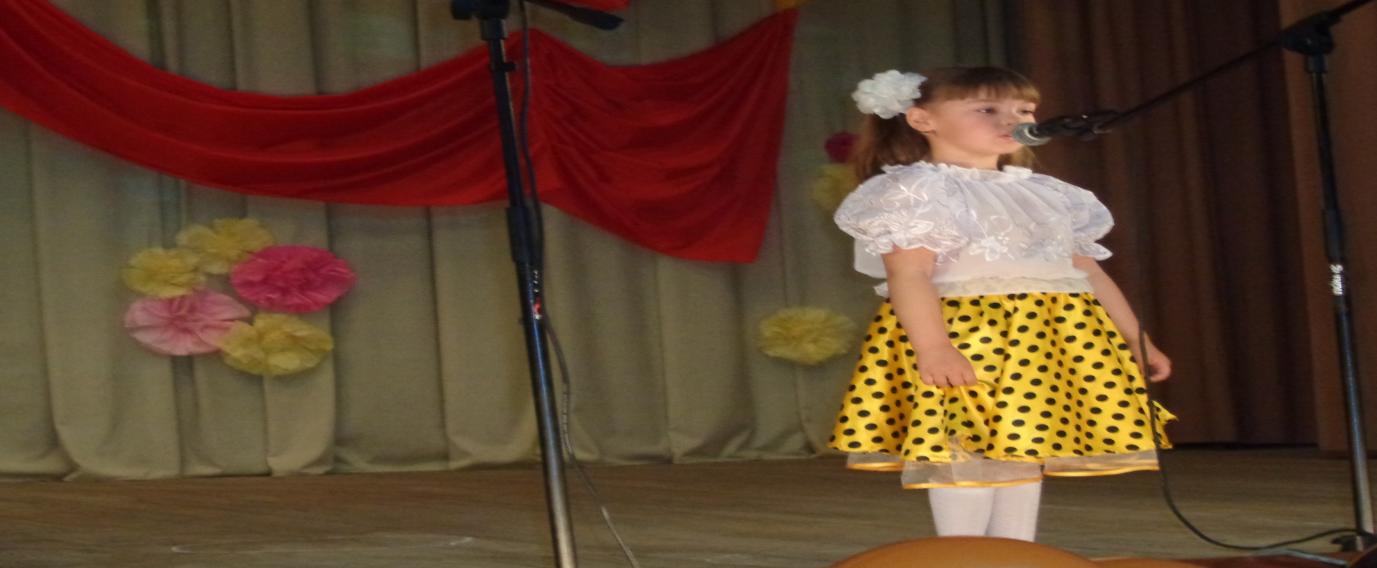 Никто не забыт, 
Ничто не забыто!
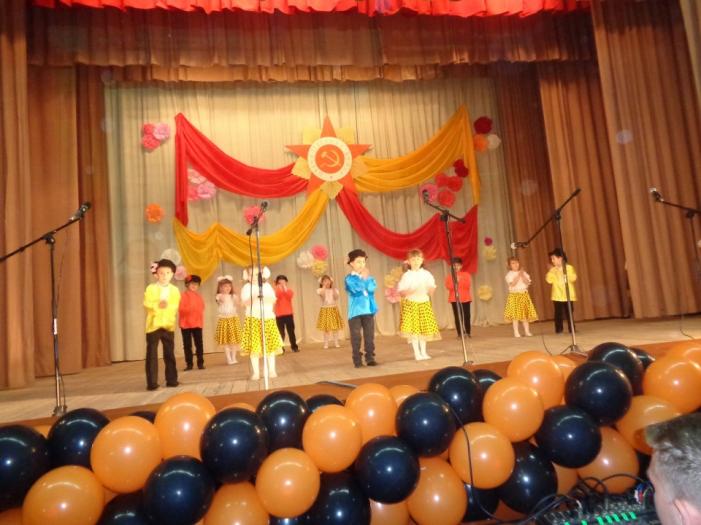 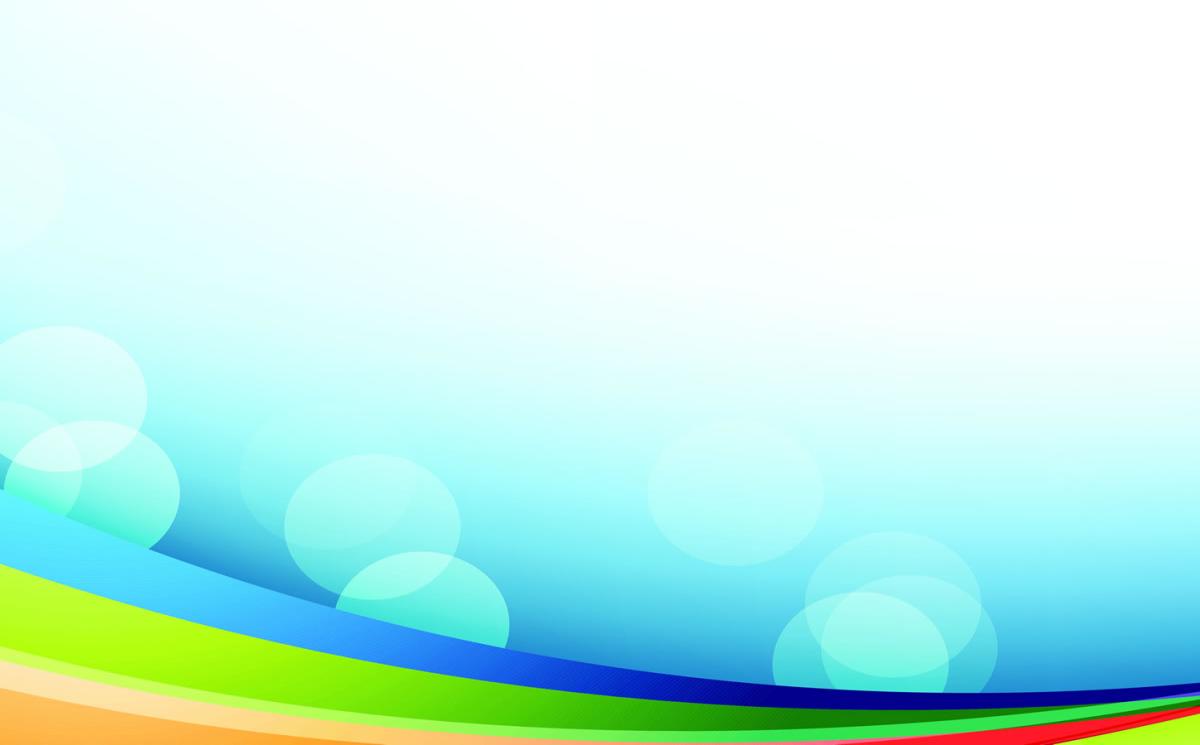 Европейская неделя иммунизации-2018
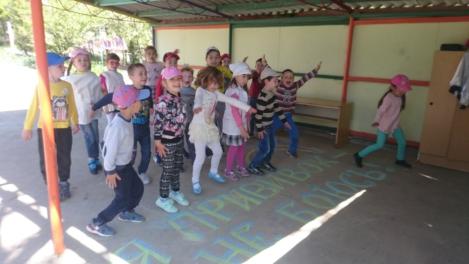 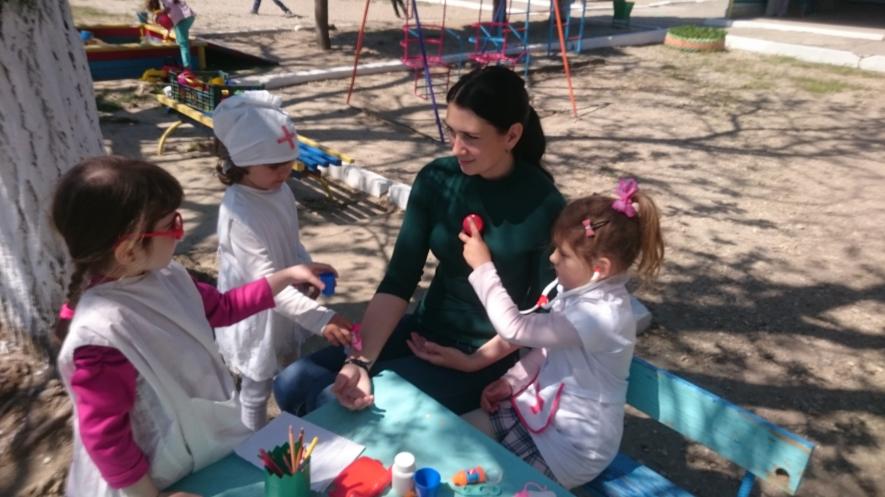 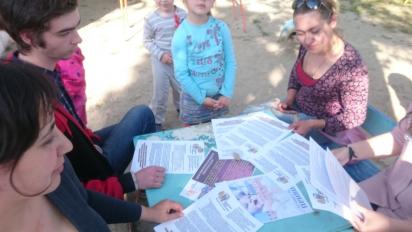 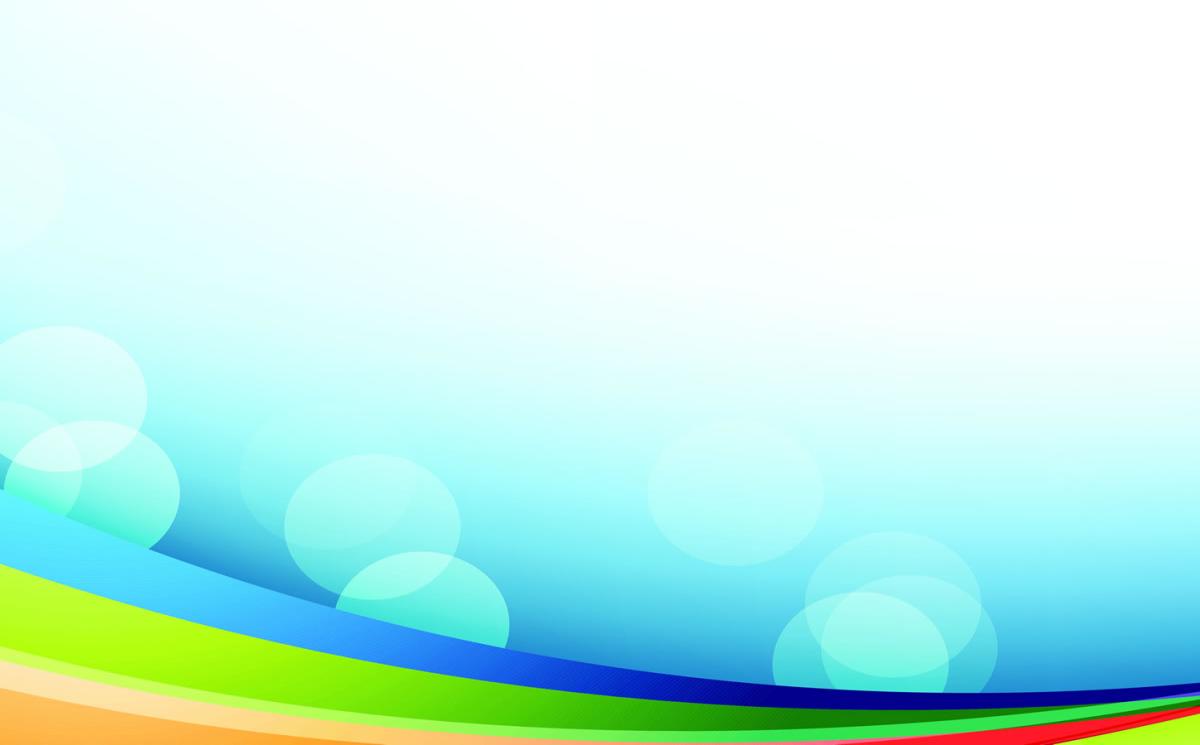 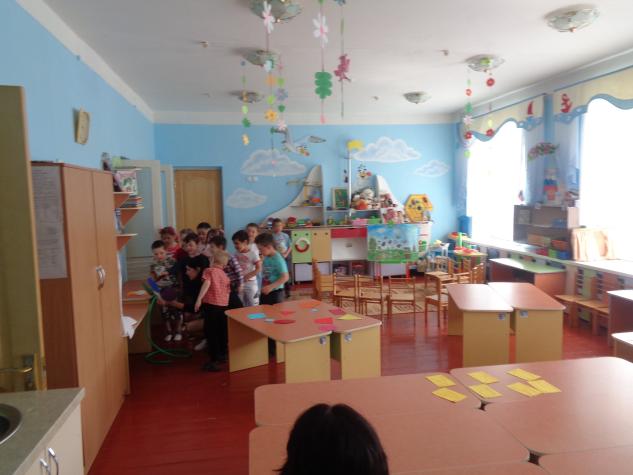 «Трудные задачи мы 
            решаем быстро,   
невозможные - чуть               
                          дольше»
Открытое занятие для
                                                    родителей
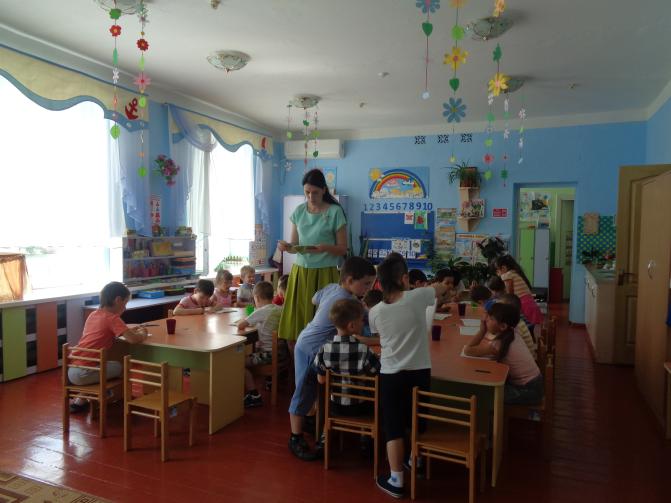 Совместная деятельность с детьми
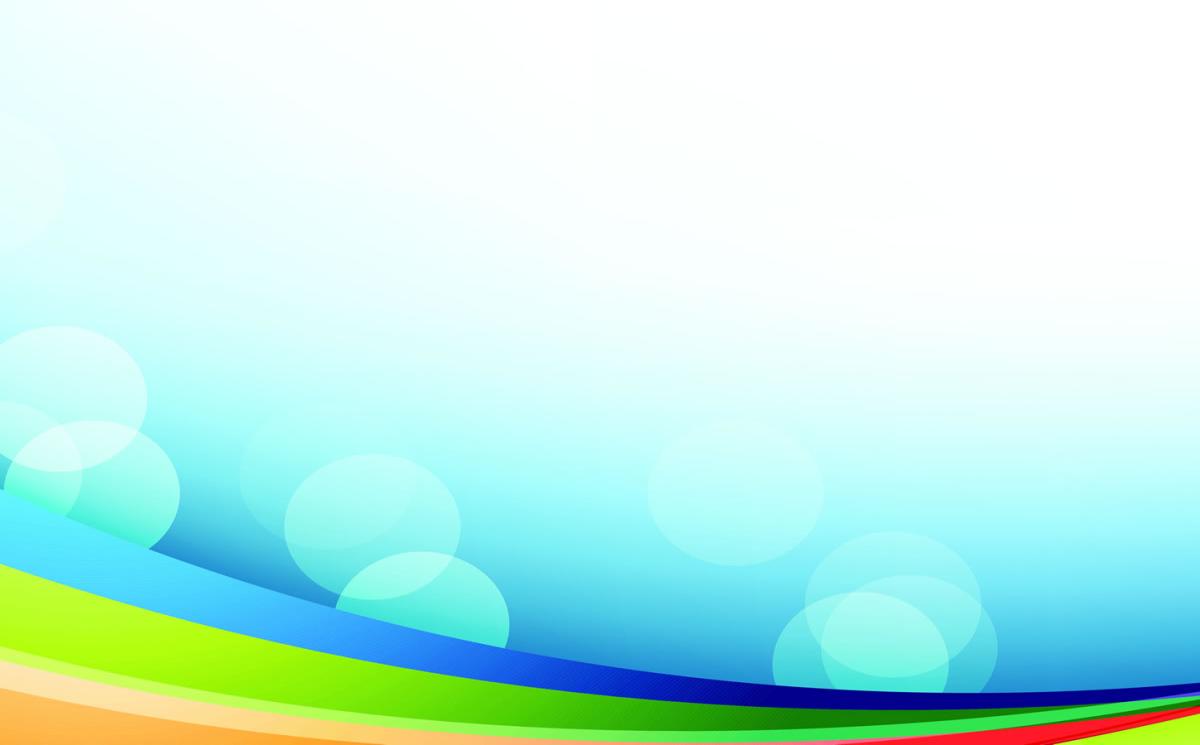 Республиканский конкурс рисунков «Мир глазами детей»
«Созвездие талантливых дошколят»
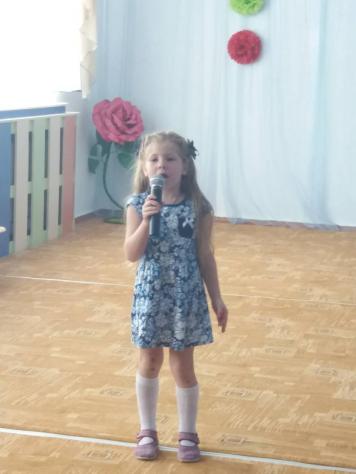 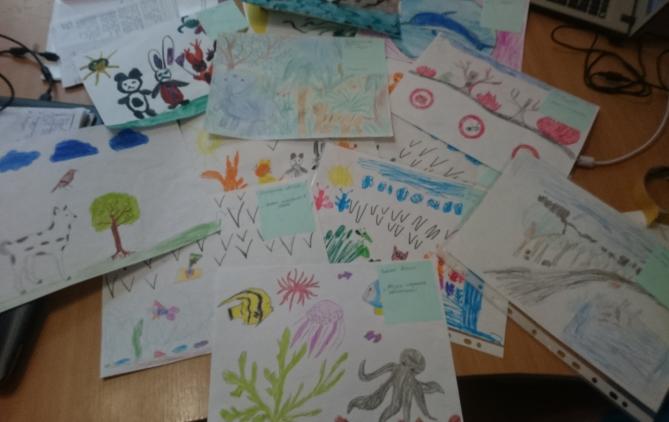 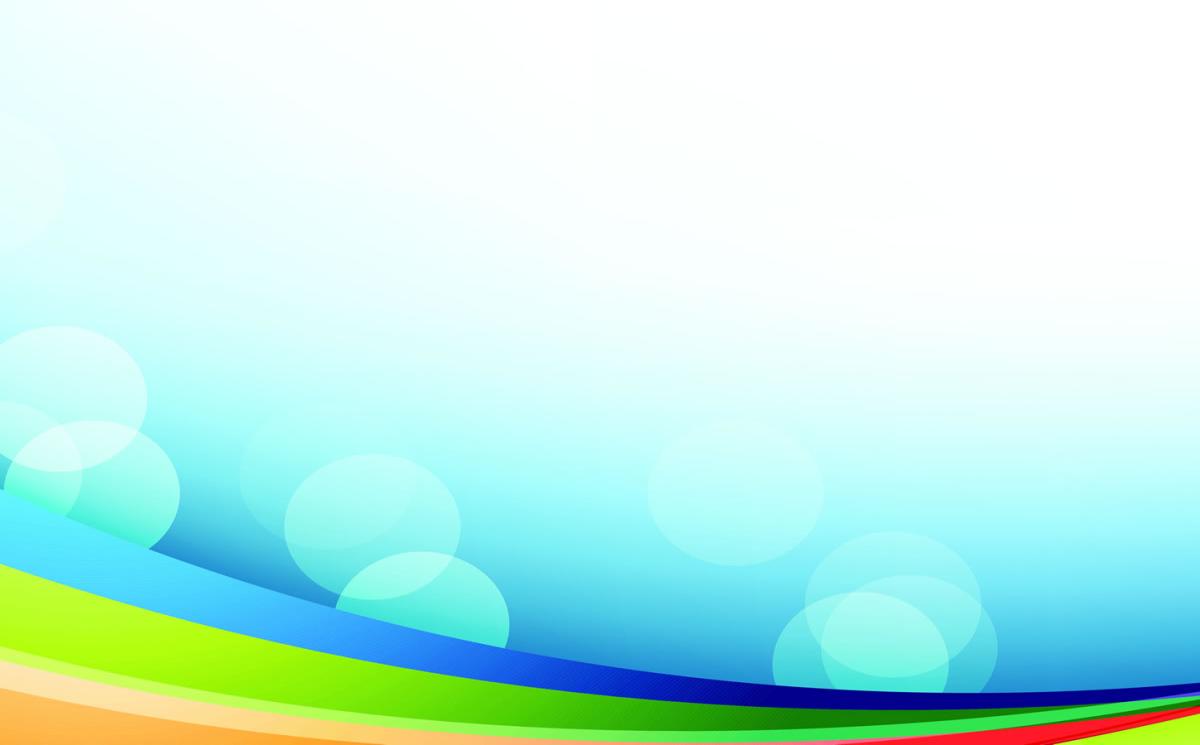 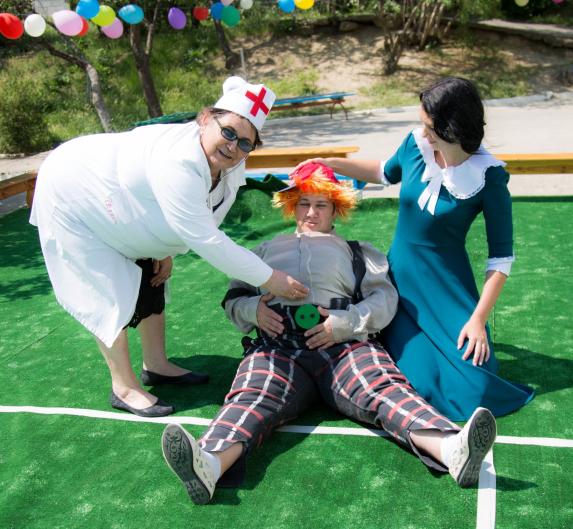 Мой девиз: 
«Делай, что должен и будь, что  
                   будет…»
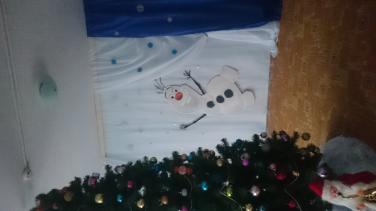 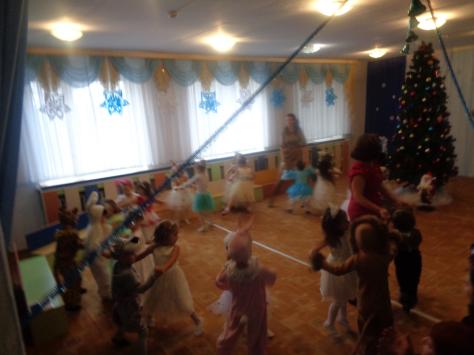 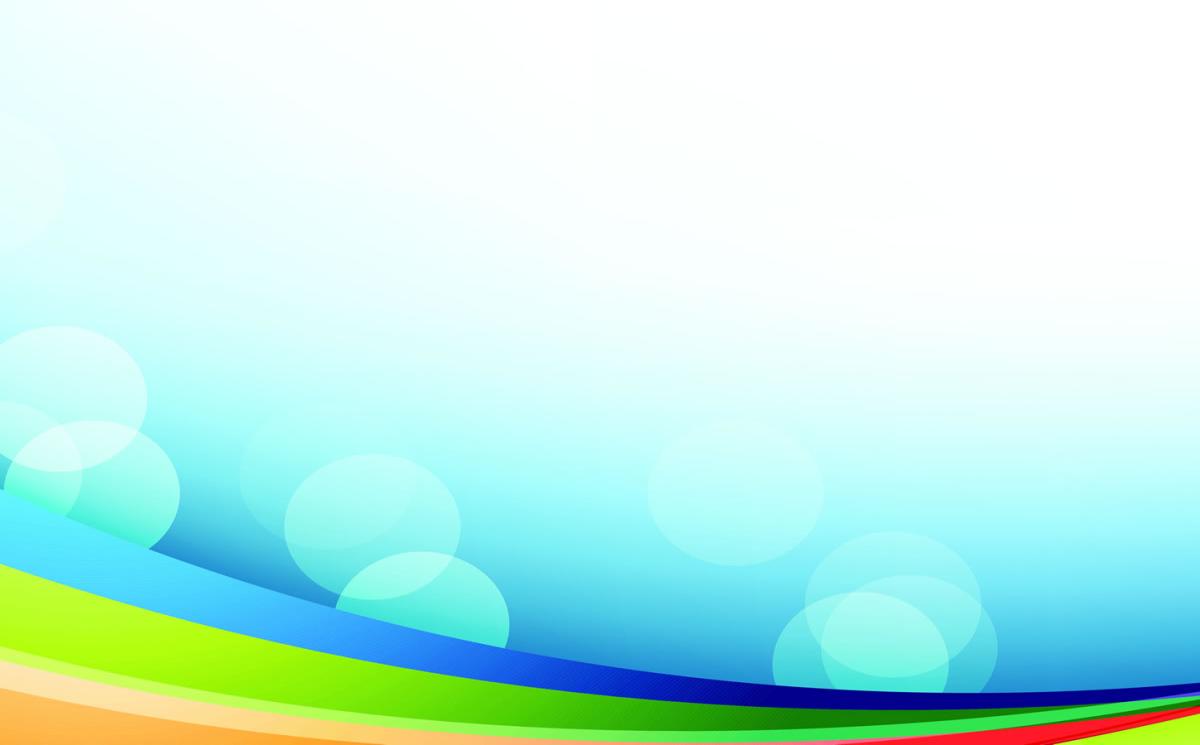 СПАСИБО ЗА ВНИМАНИЕ
ПРОДОЛЖЕНИЕ СЛЕДУЕТ…